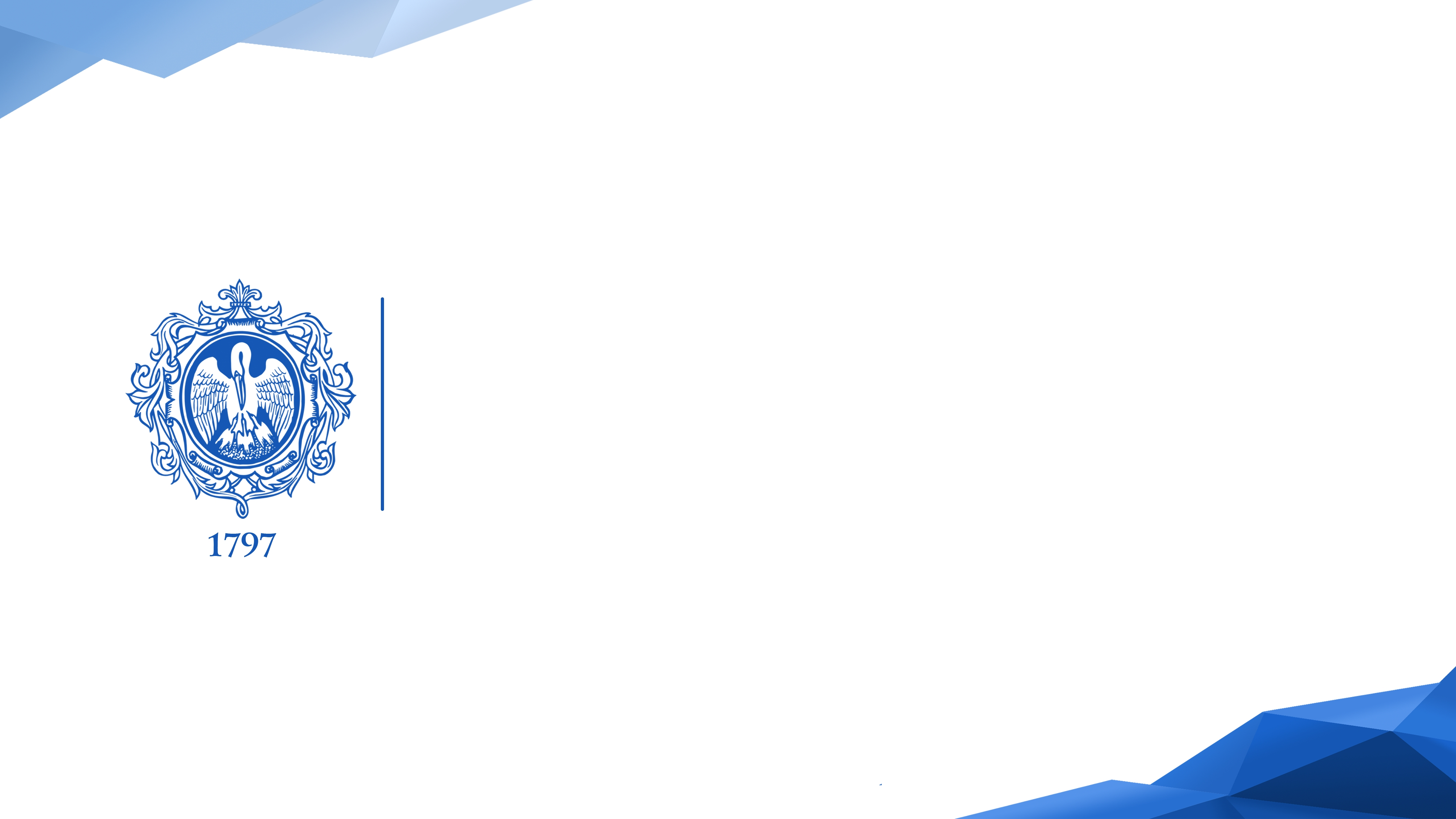 Формирование раздела учебно-методического обеспечения («Учебники и пособия») рабочих программ дисциплин, практик, ГИА «Электронной документации ОПОП»
заместитель директора фундаментальной библиотеки 
РГПУ им. А.И. Герцена
Морозова Светлана Александровна
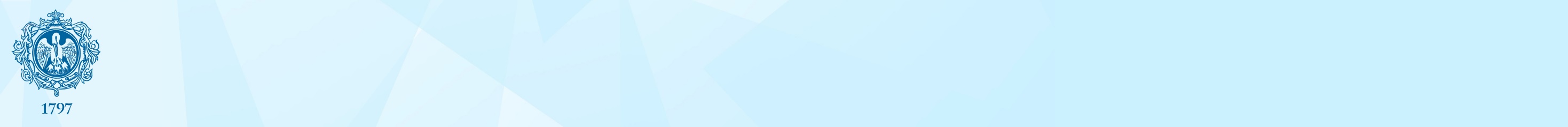 Учебно-методическое обеспечение РПД
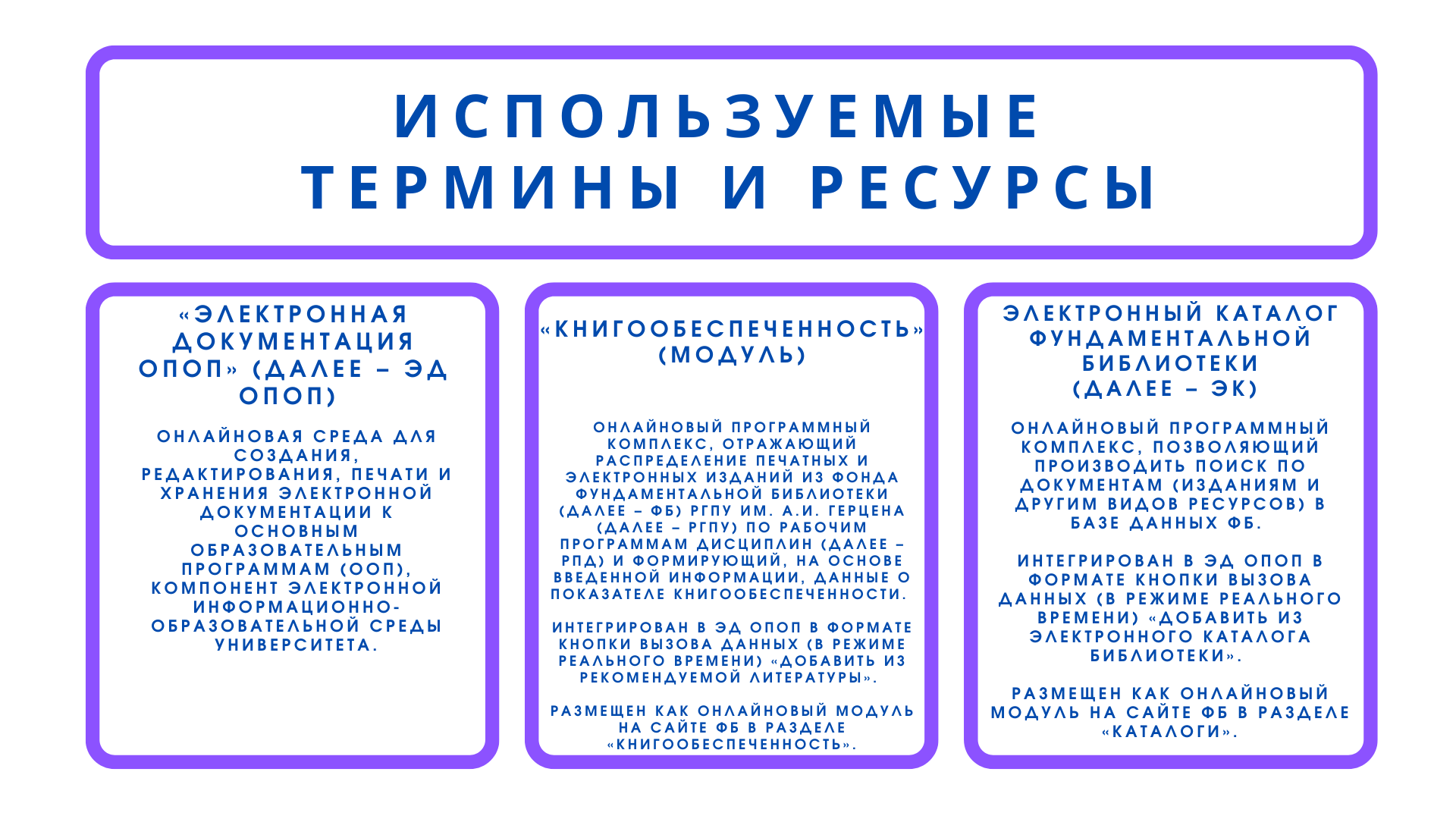 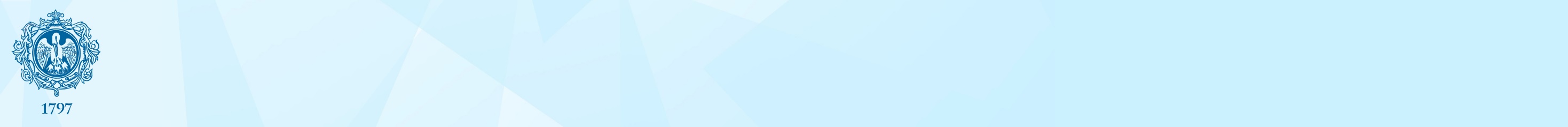 Учебно-методическое обеспечение РПД
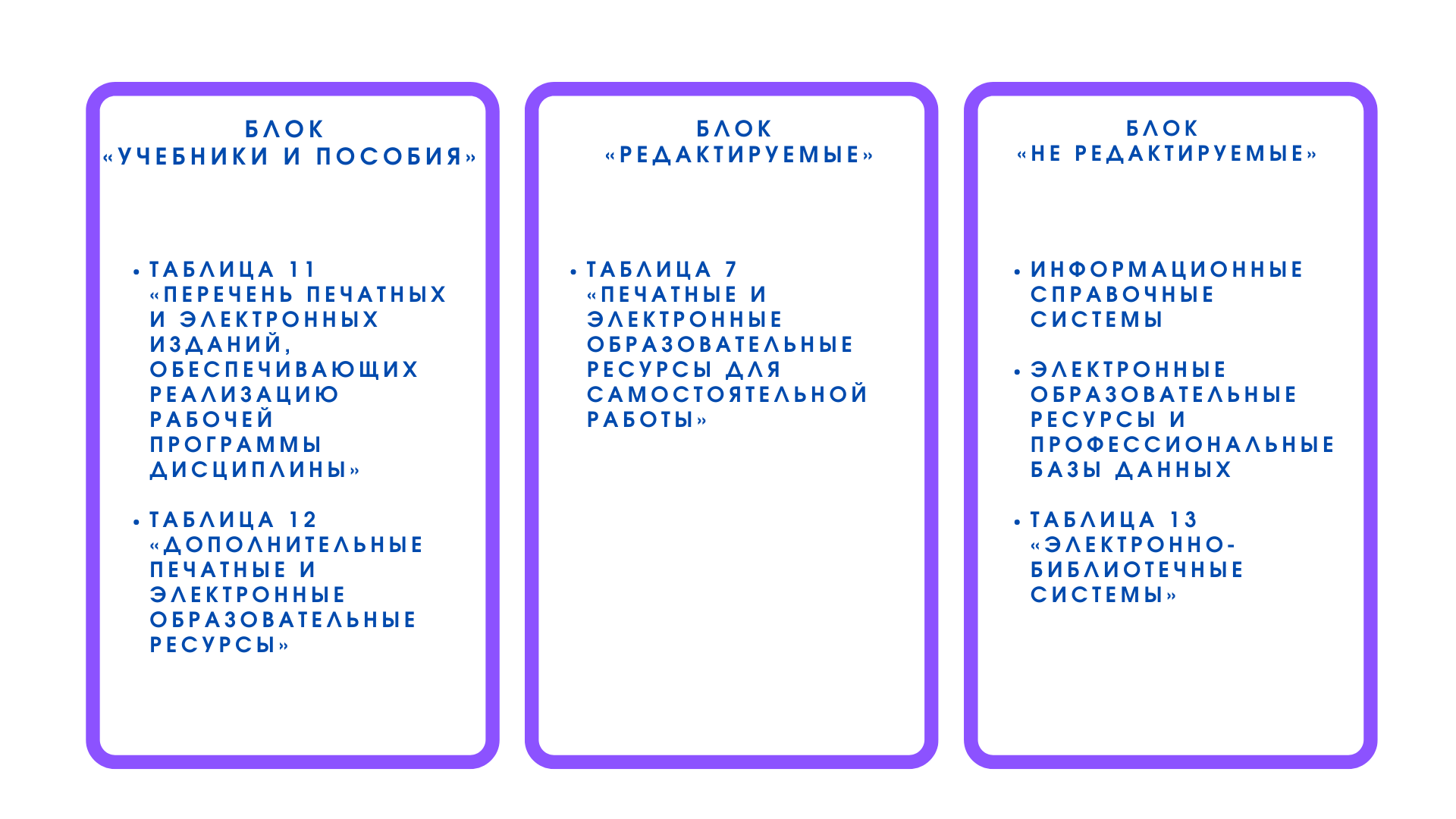 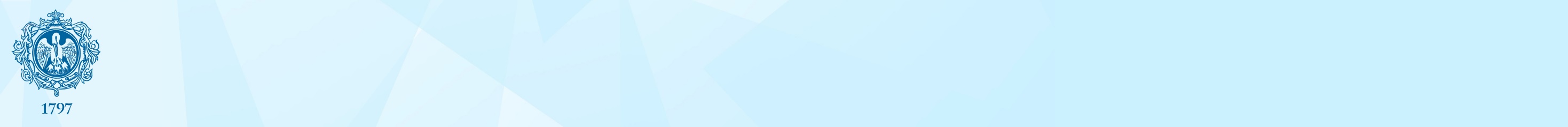 Требования ФГОС ВО
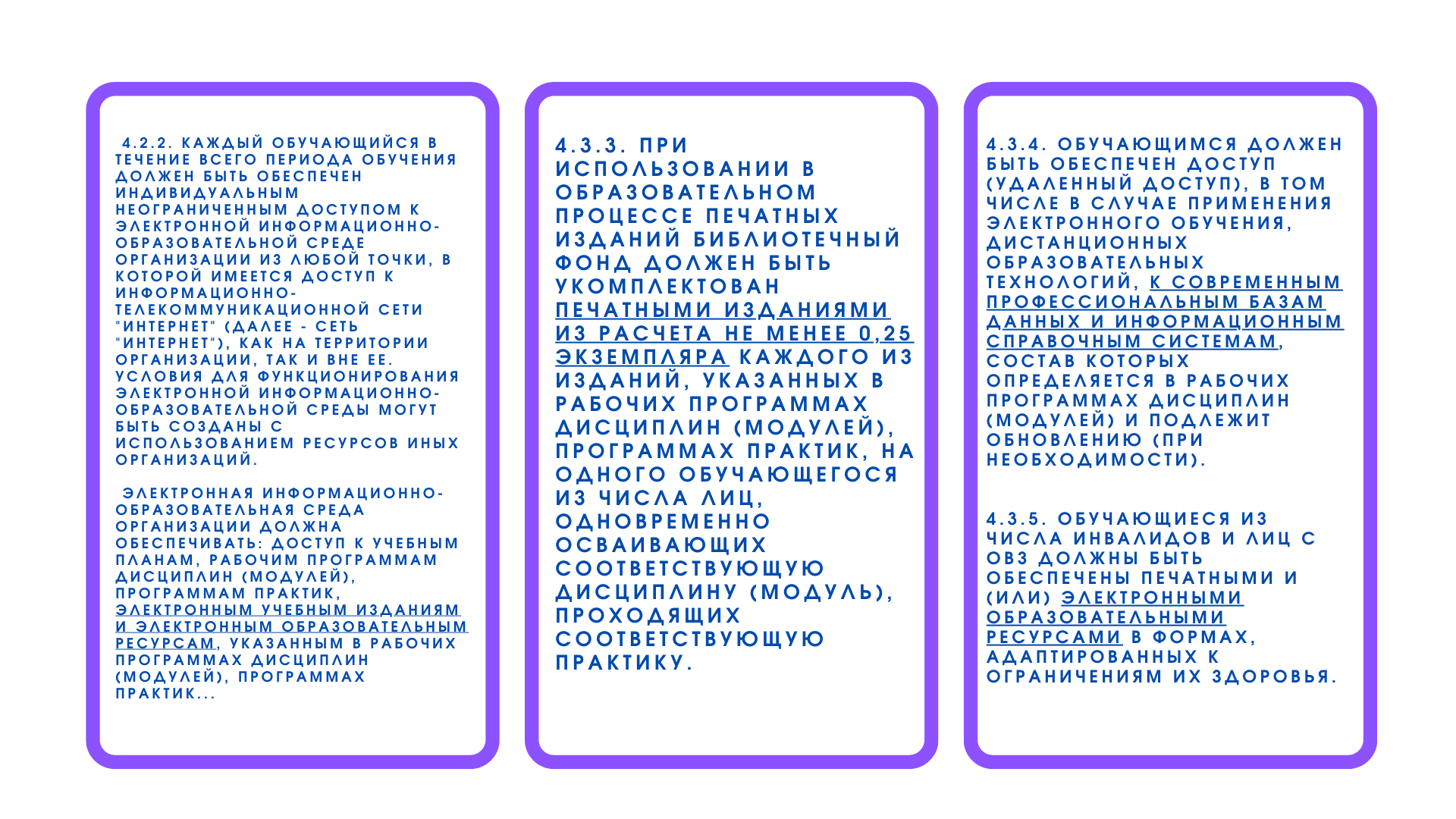 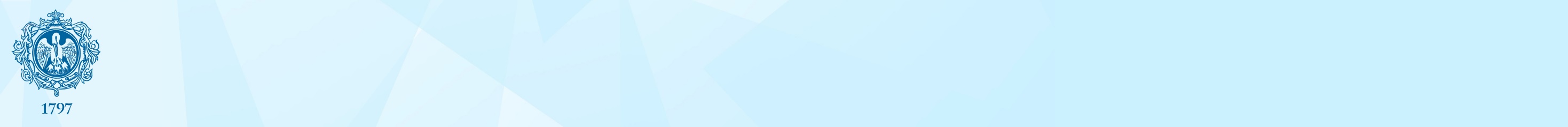 Локальные нормативные требования  РГПУ к учебно-методическому обеспечению (на основе ФГОС ВО).
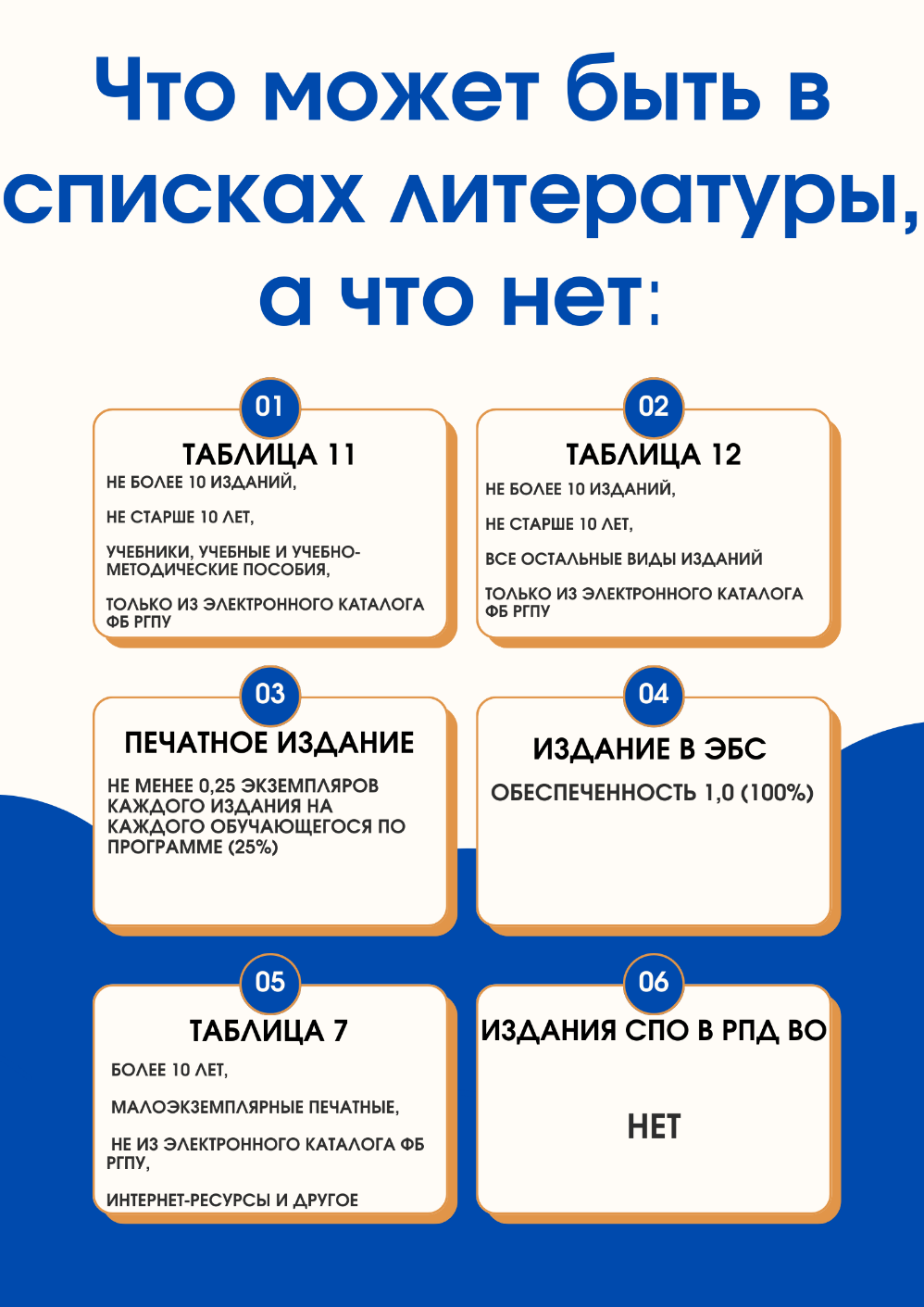 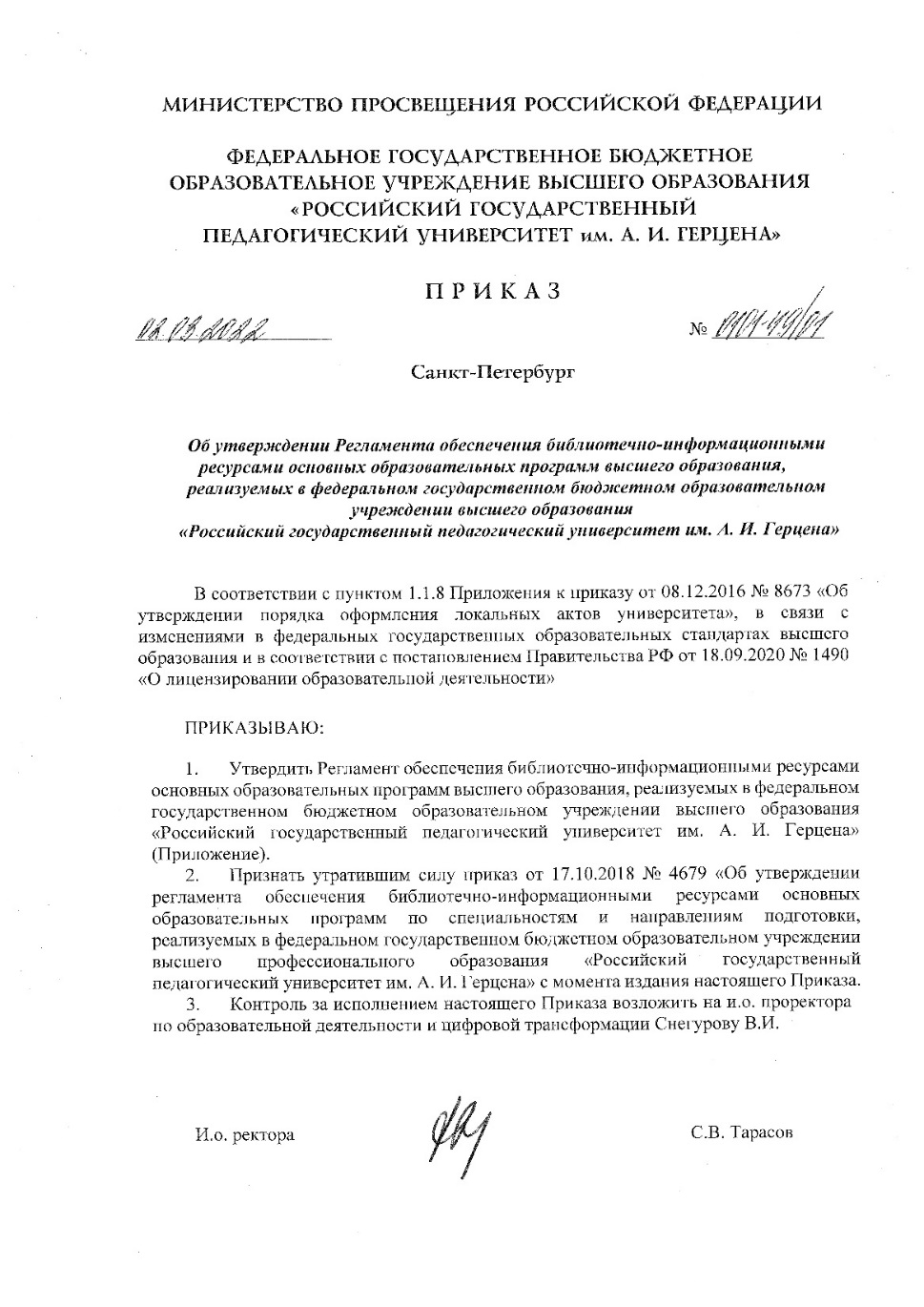 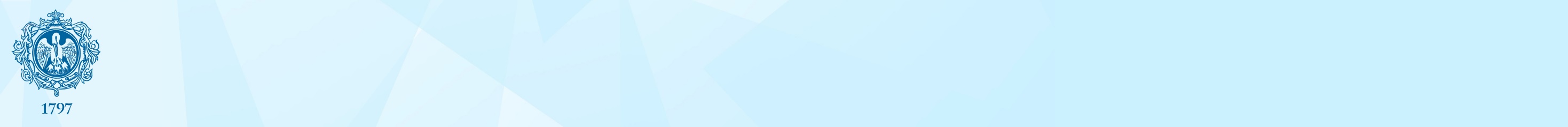 Краткая схема заполнения блока «Учебники и пособия»
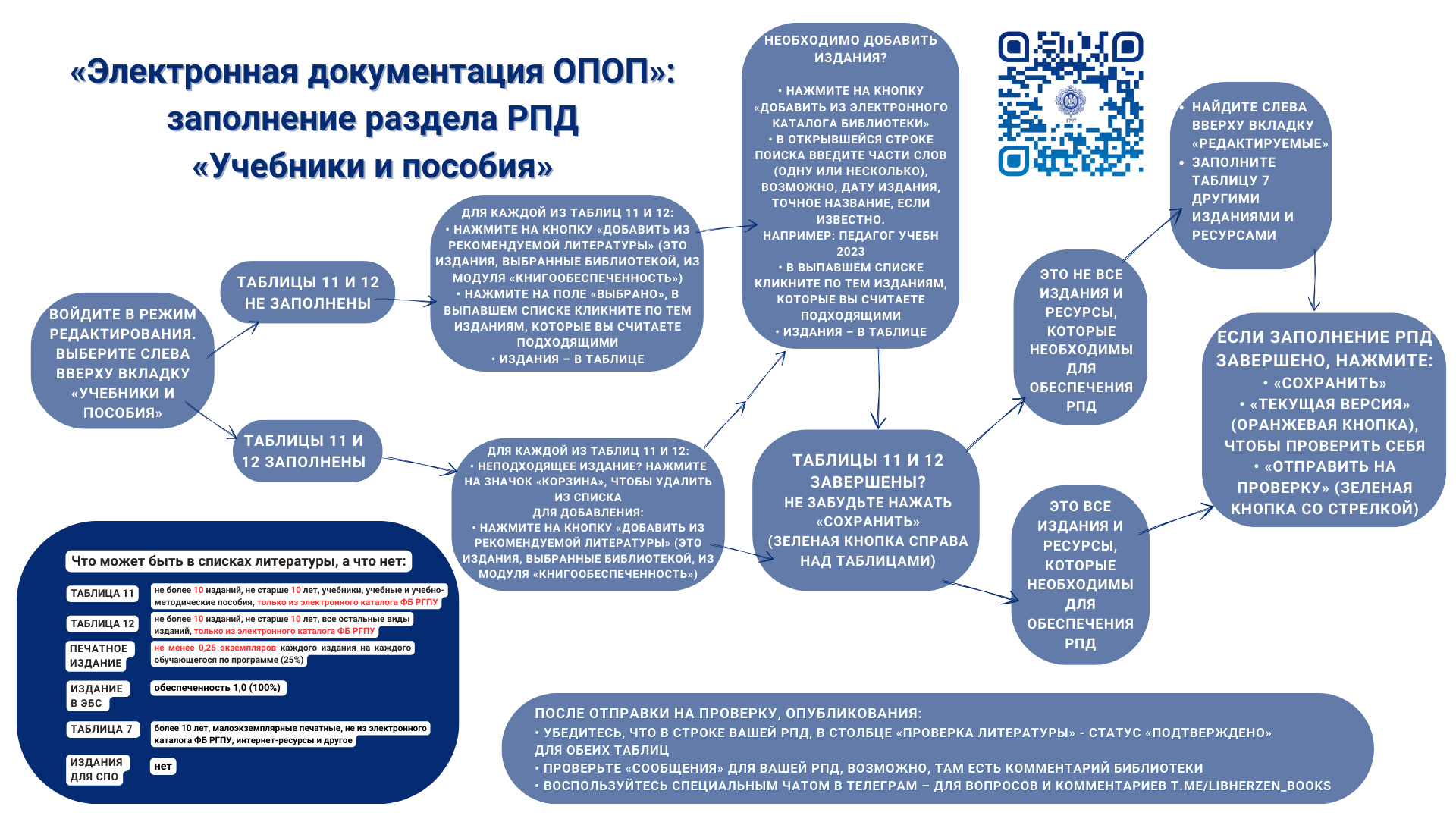 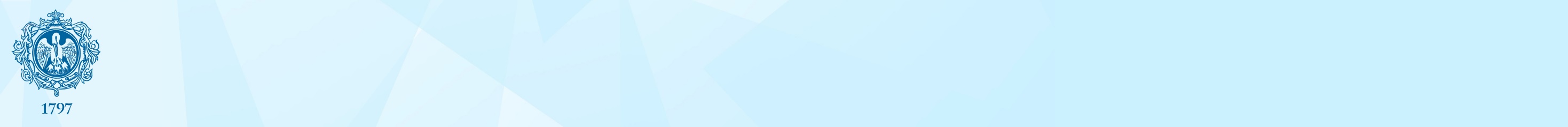 Начало работы. Режим редактирования
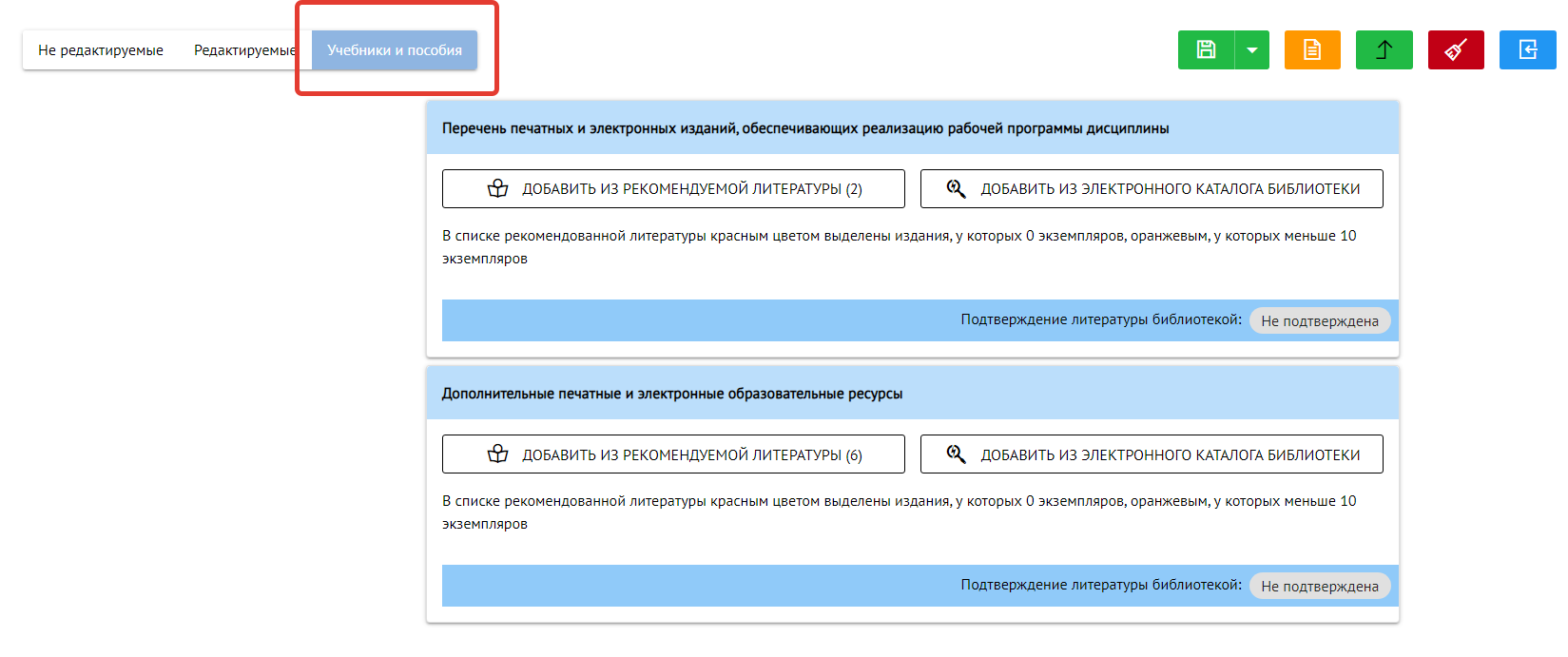 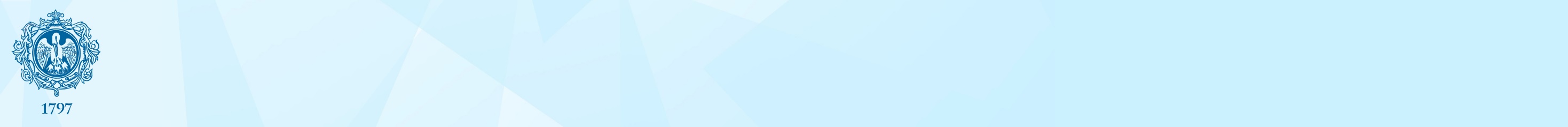 Отбор изданий из модуля «Книгообеспеченность» («Рекомендуемая литература»)
нажмите на кнопку «Добавить из рекомендуемой литературы» (это издания, выбранные библиотекой, из модуля «Книгообеспеченность»);
нажмите на поле «Выбрано», в выпавшем списке кликните по тем изданиям, которые вы считаете подходящими;
издания, по клику, включаются в таблицу
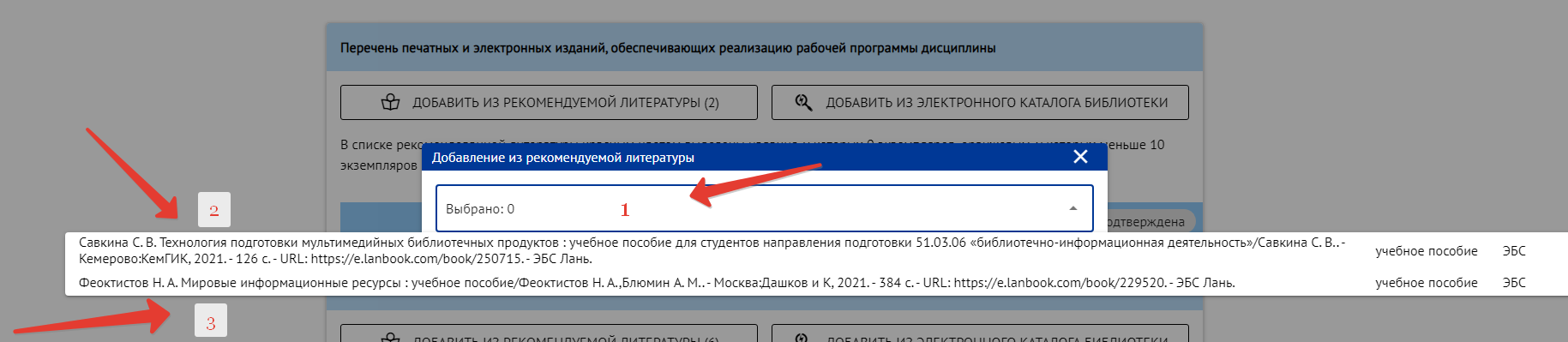 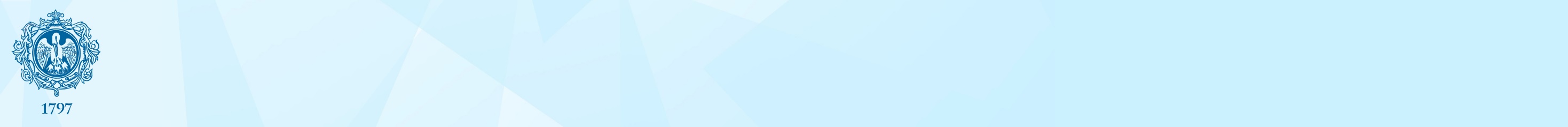 Отбор изданий из модуля «Книгообеспеченность» («Рекомендуемая литература»)
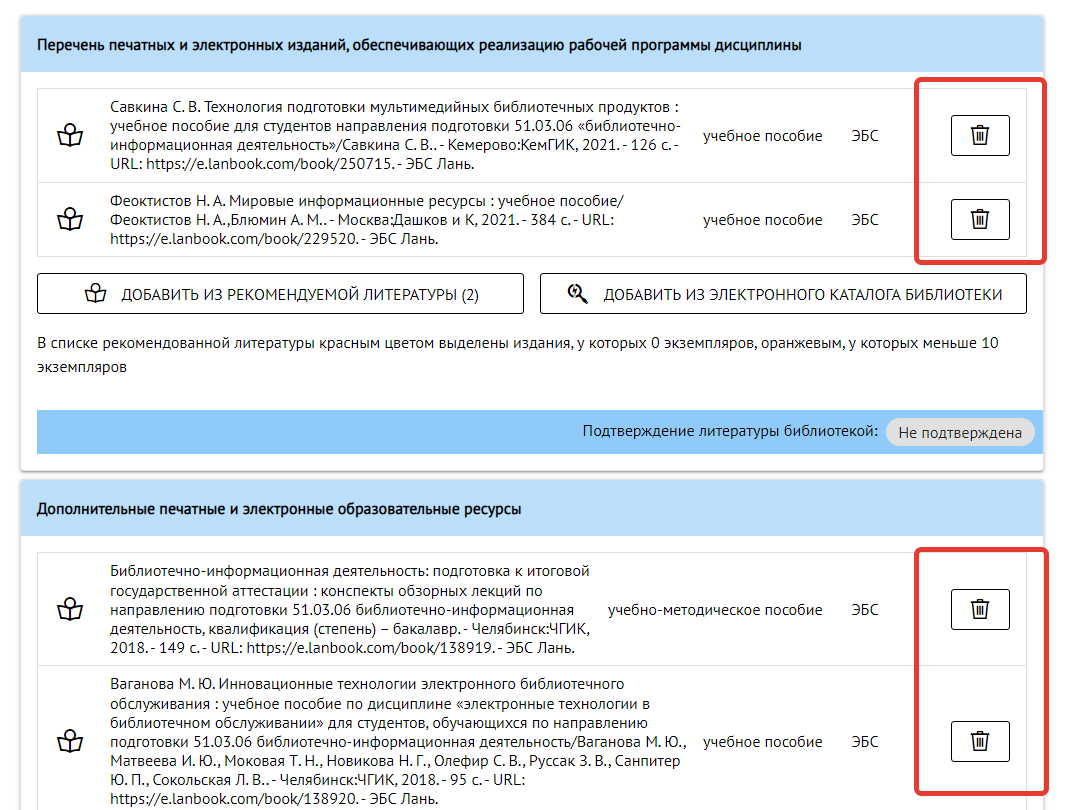 Таблицы заполнены. Если в таблице оказалось неподходящее издание, вы изменили решение, предполагаете дополнить таблицы изданиями из ЭК ФБ, нажмите на значок «Корзина» в строке издания.
издания из электронно-библиотечных систем – метка «ЭБС»;
печатные издания – метка количества экземпляров, например, «2 экз.». Количество экземпляров меньше десяти выделено желтым цветом, как возможно недостаточное. Более 10 – зеленым. 

‼ Важно, расчет обеспечения для печатных изданий производится по каждой строке.
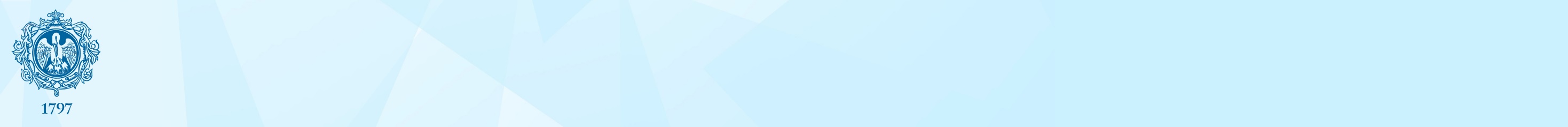 Отбор изданий из электронного каталога фундаментальной библиотеки, не включенных в модуль «Книгообеспеченность» («Добавить из электронного каталога библиотеки»)
нажмите на кнопку «Добавить из электронного каталога библиотеки»;
в открывшейся строке поиска введите части слов или точное название известного вам издания, как описано выше;
в выпавшем списке кликните по тем изданиям, которые вы считаете подходящими;
издания, по клику, включаются в таблицу
Поиск в электронном каталоге не морфологический, то есть, не учитывает различные формы слов. Поэтому, рекомендуем создавать запрос по частям слов (до изменяемых сегментов). 

Поиск производится по всем ключевым сегментам метаданных, поэтому, в запросе могут быть не только слова, но, например, и год издания, и продолжение заглавия (вид издания), и персоналии (авторы, редакторы, переводчики, рецензенты и т.п.). 

Например, РПД «Возрастная анатомия, физиология и культура здоровья». Возможные запросы, исходя из содержания РПД (без кавычек): «возрастн анатом физиол», «окруж сред 2023», «нервн систем   202» (здесь подразумевается учет изданий 2020-х годов), «гигиен здоров 2021». 

Если вам известно точное название издания, можете указать в строке поиска название полностью.
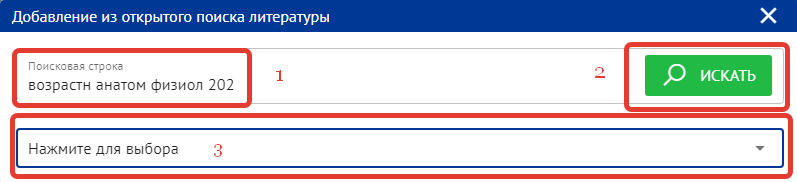 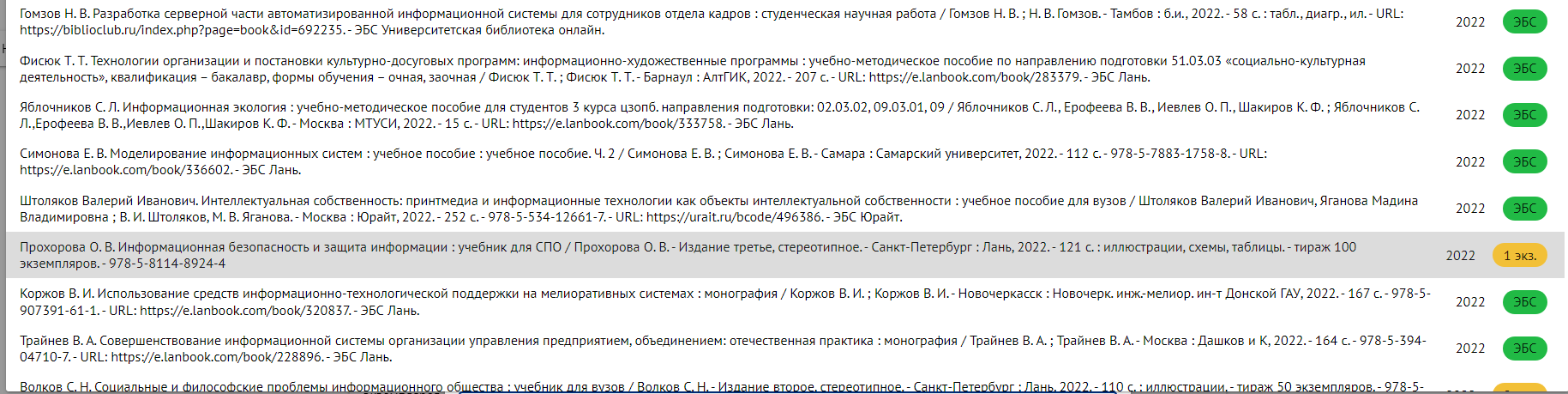 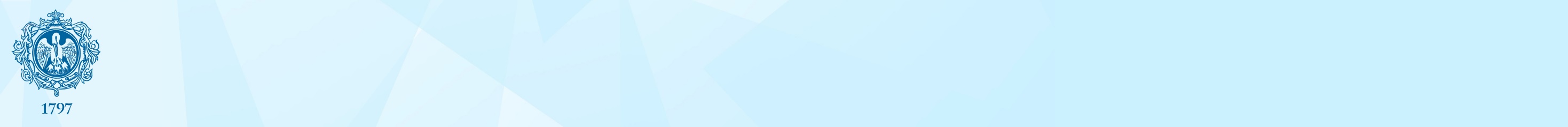 Печатные издания в учебно-методическом обеспечении
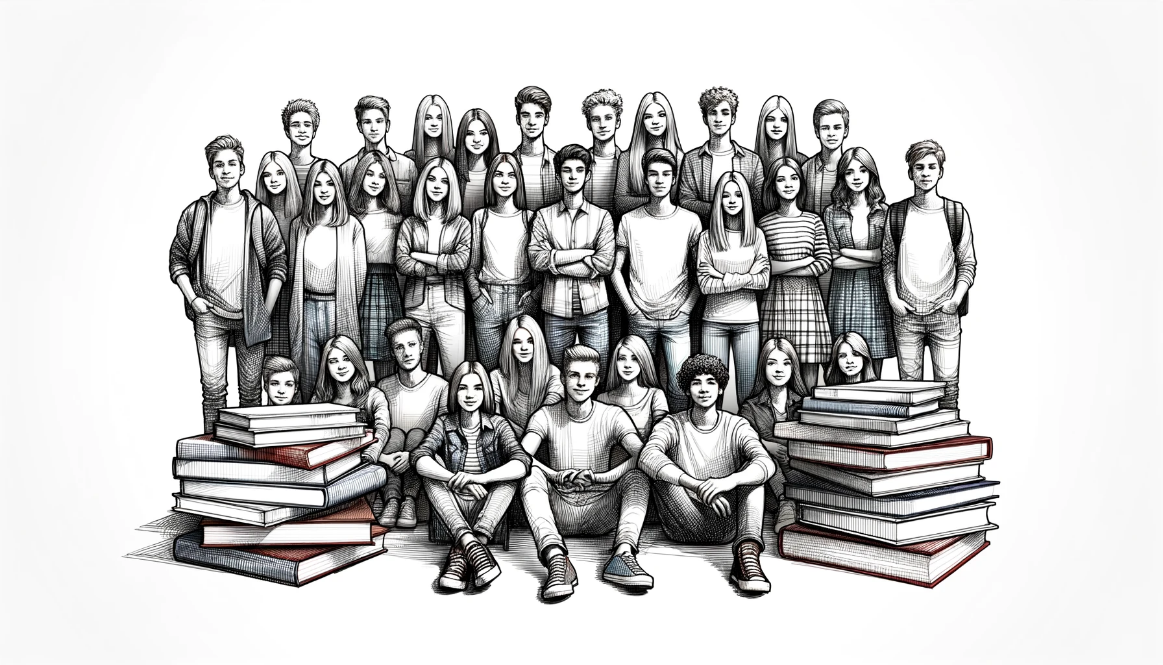 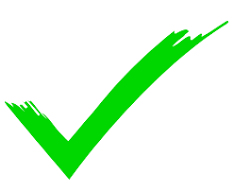 Есть 10 книг и 40 студентов.
40 студентов ÷ 4  = 10 книг
или
40 студентов  0,25 = 10 книг
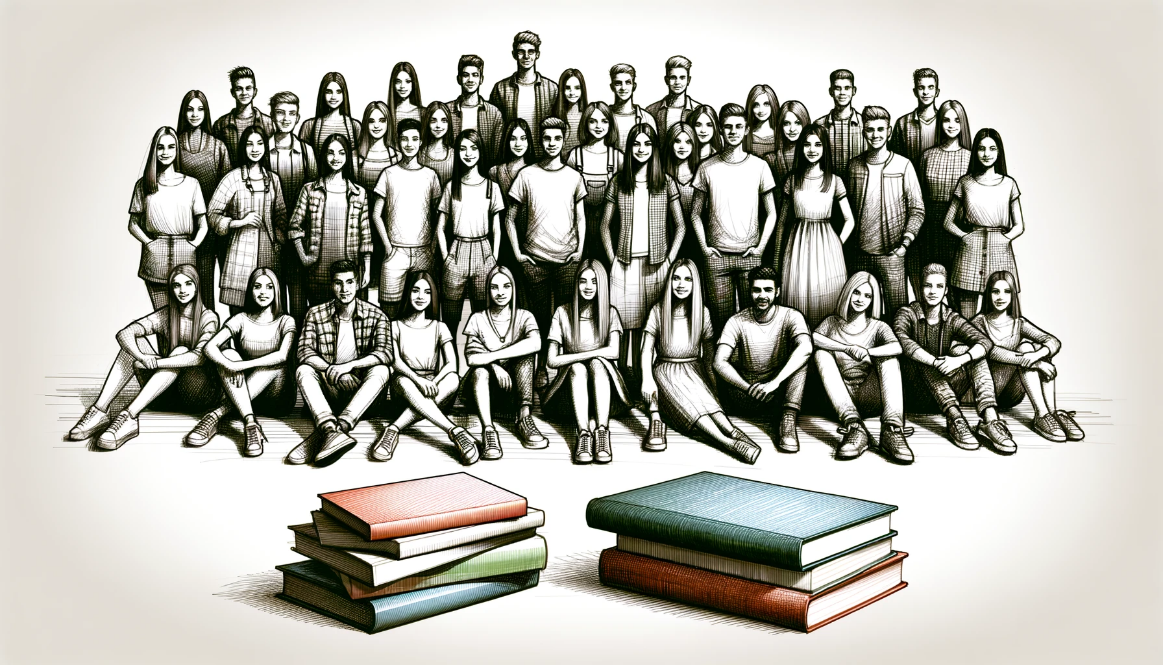 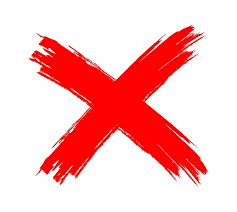 Есть 5 книг и 40 студентов.

5 книг  4 = 20 студентов
Изображения созданы с помощью DALL-E 3
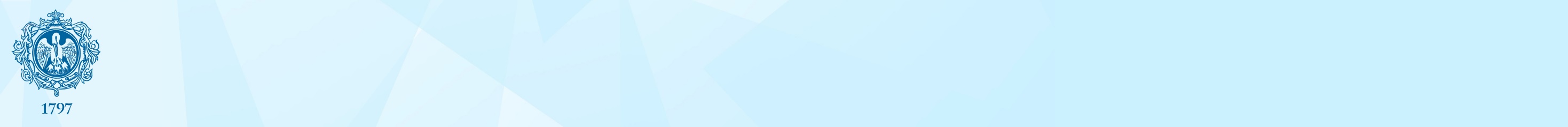 Издания и ресурсы, не отвечающие требованиям ФГОС ВО (Таблица 7 «Печатные и электронные образовательные ресурсы для самостоятельной работы», раздел «Редактируемые»)
В случае, если:

книга опубликована более 10 лет назад (от года создания/обновления РПД);
количество экземпляров печатного издания менее 0,25 по отношению к числу одновременно обучающихся по РПД; 
отвечает требованиям, но не включена в электронный каталог ФБ;
это не издание, а интернет-ресурс, другой вид документов и материалов,
но вы считаете необходимым включение издания / ресурса в РПД, вы можете добавить данное издание / ресурс в Таблицу 7 «Печатные и электронные образовательные ресурсы для самостоятельной работы». Для этого необходимо завершить работу с блоком «Учебники и пособия» и перейти в блок «Редактируемые». Заполняется вручную, просим придерживаться стандартов библиографического описания.
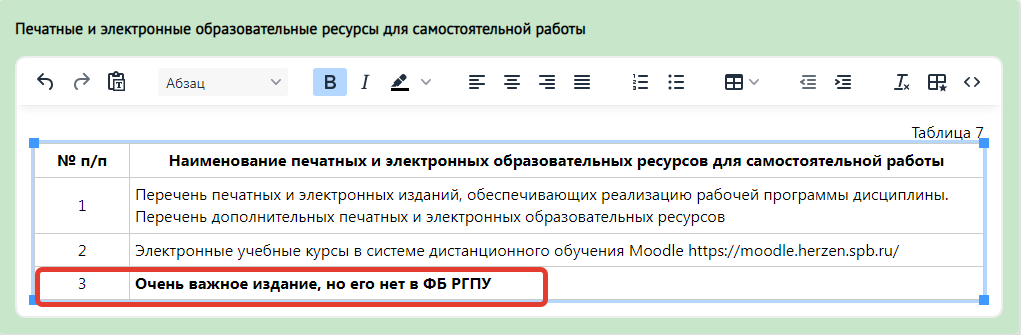 ‼ Заявки на приобретение учебной и научной литературы
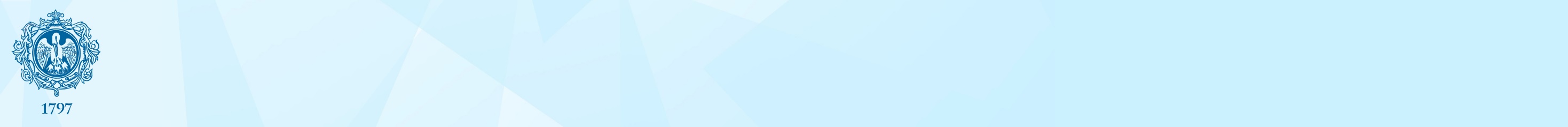 Подтверждение таблиц 11 и 12
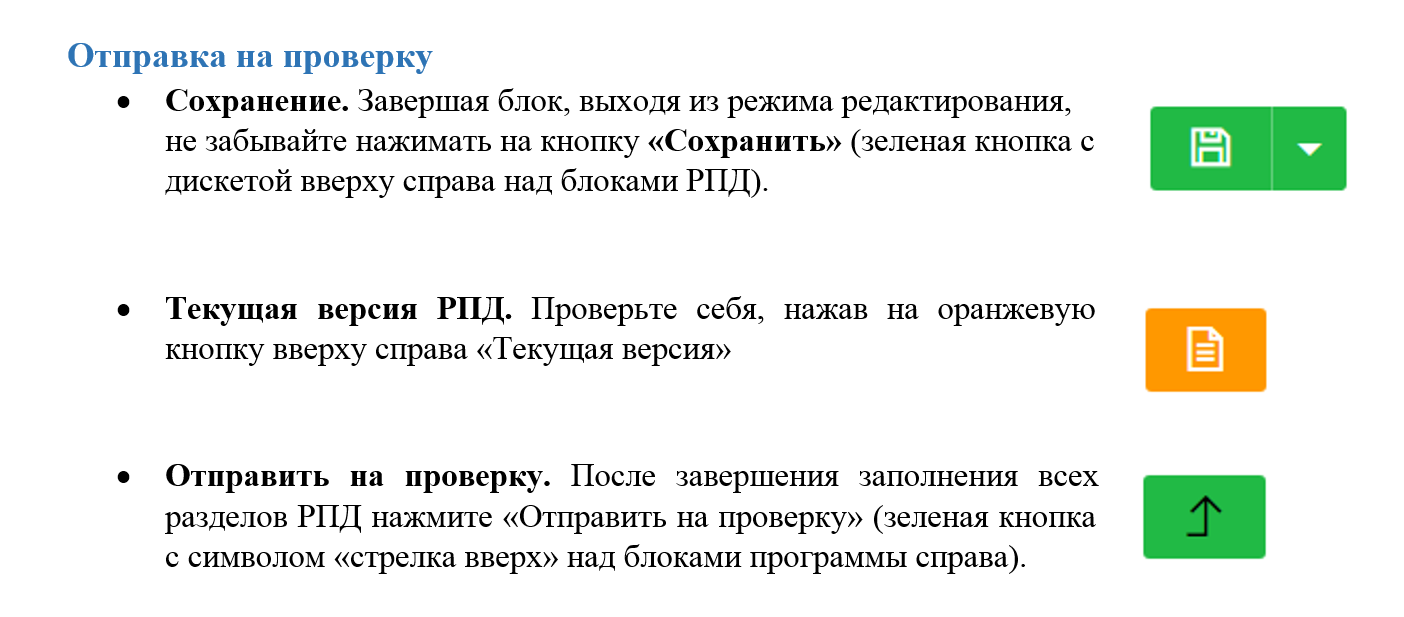 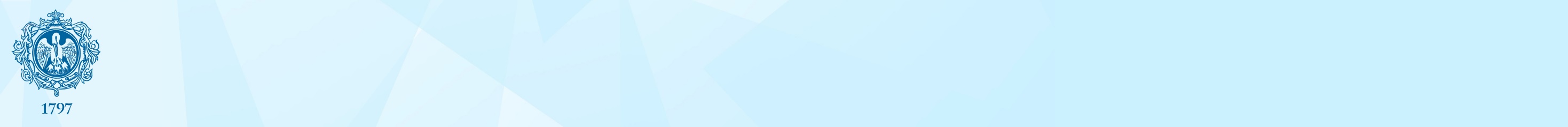 После отправки «На проверку»
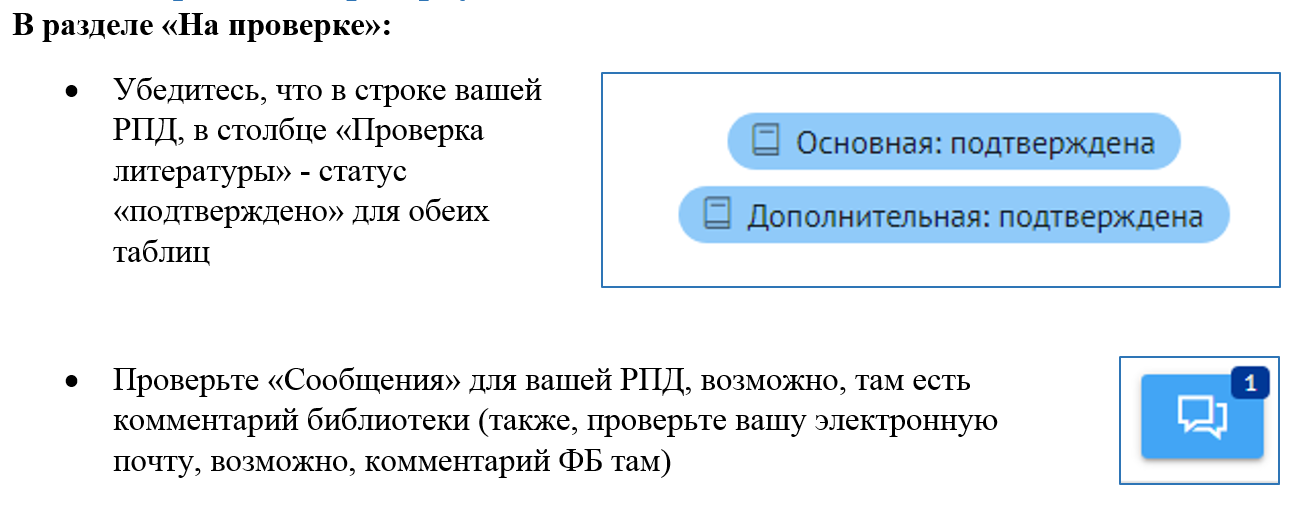 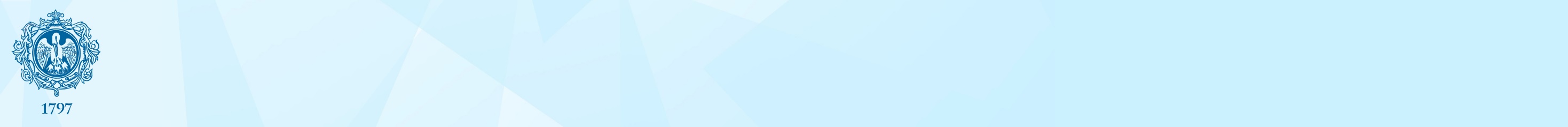 Корректировка данных в модуле «Книгообеспеченность»
В случае дополнения / удаления сведений в таблицах 11 и 12 РПД из ЭК ФБ – свяжитесь с библиотекой
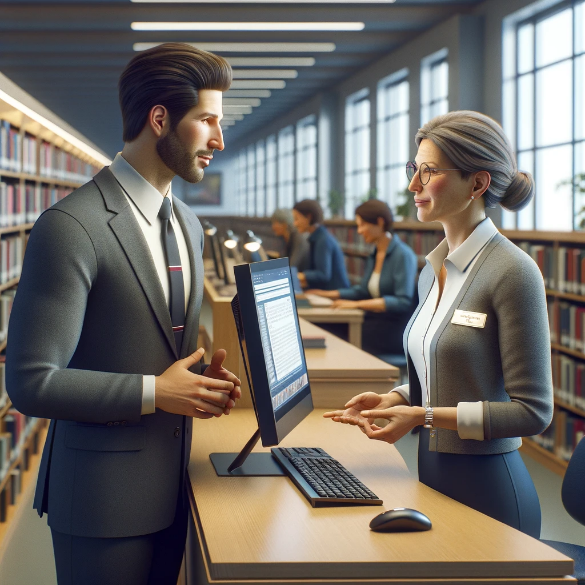 В случае, если издание отсутствует в ЭК –                                                 заполните заявку на приобретение
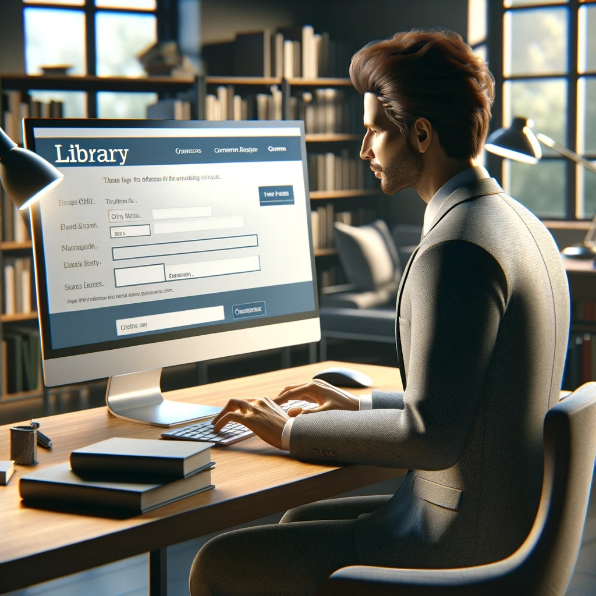 Изображения созданы с помощью DALL-E 3
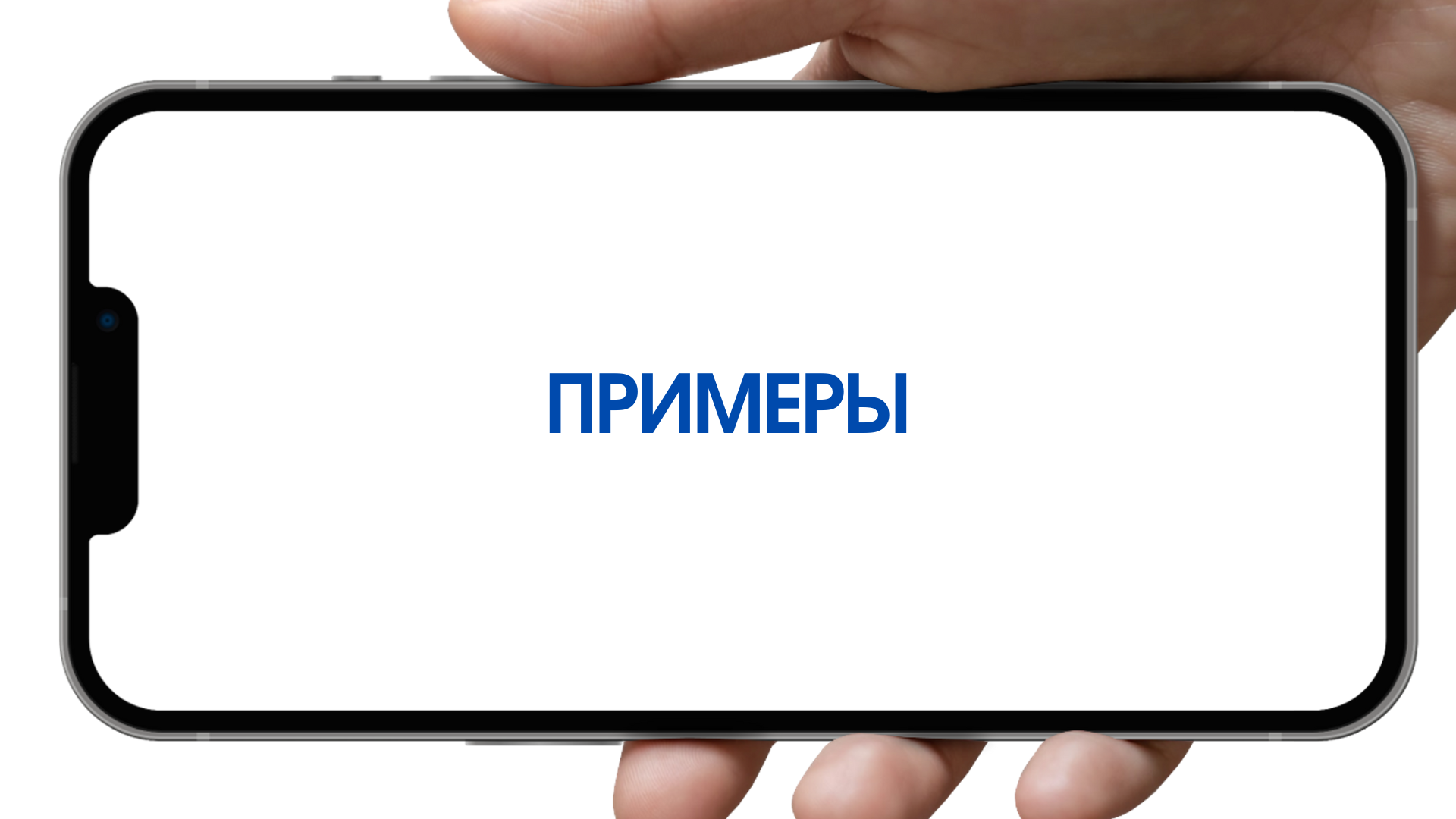 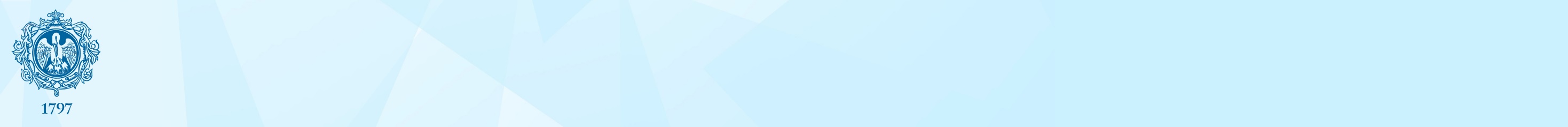 Примеры
Самый часто встречающийся: 
РПД отправлена на проверку с пустыми таблицами 11 и 12
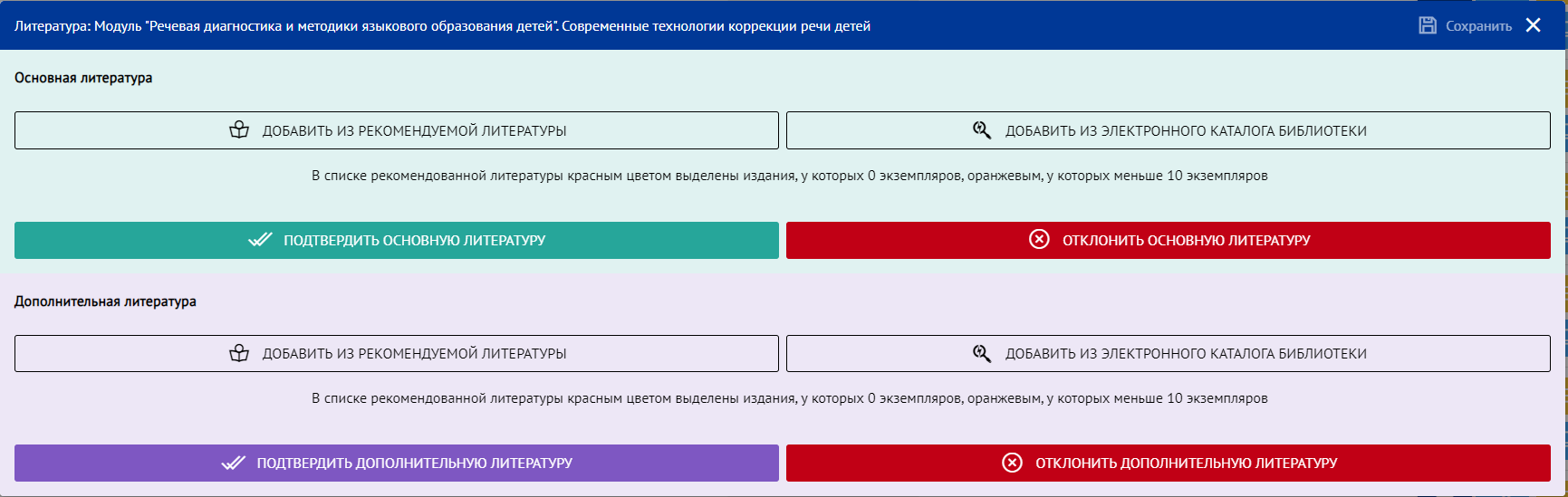 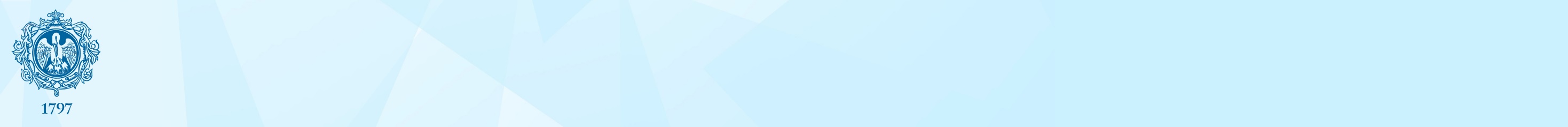 Примеры
Вариант – не заполнена одна из таблиц
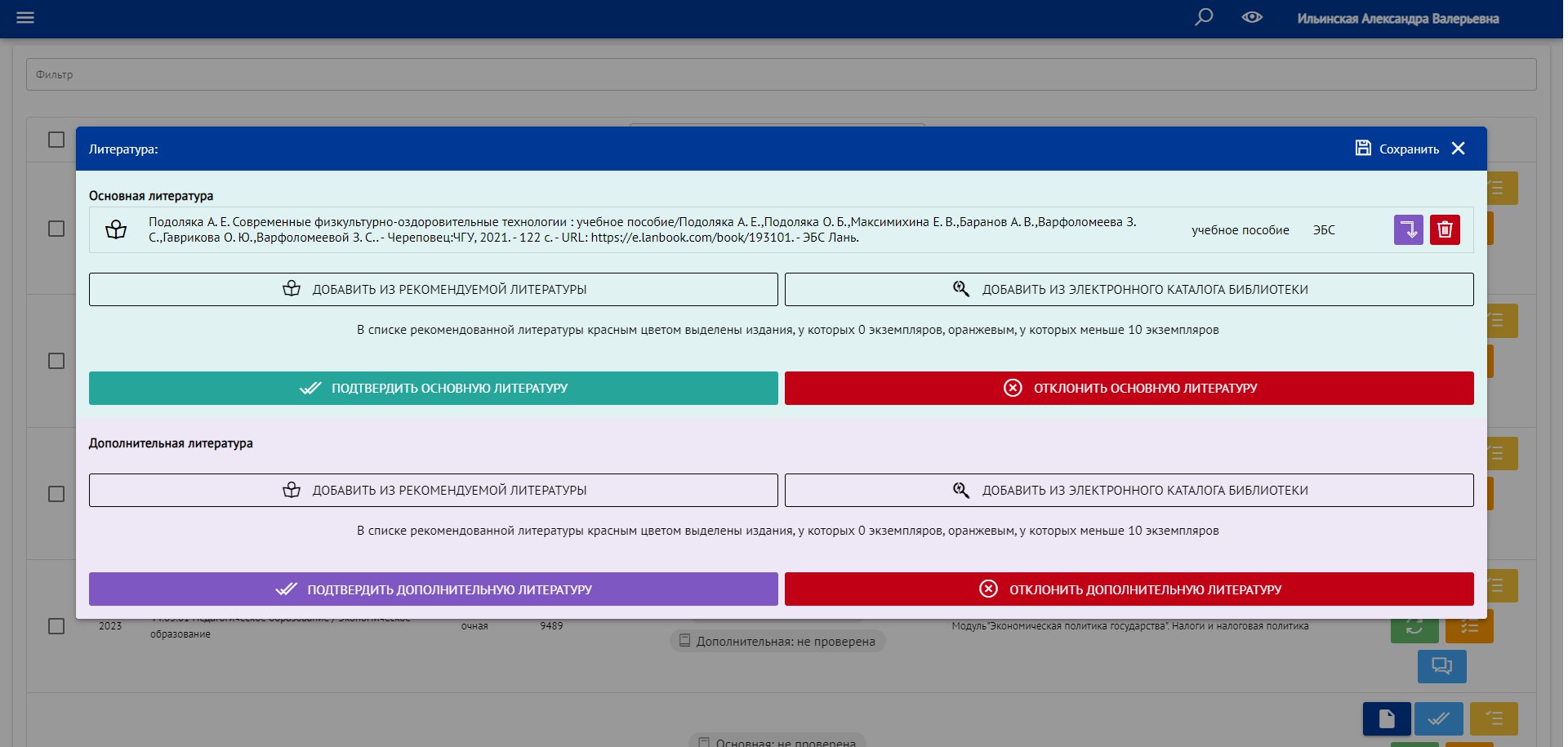 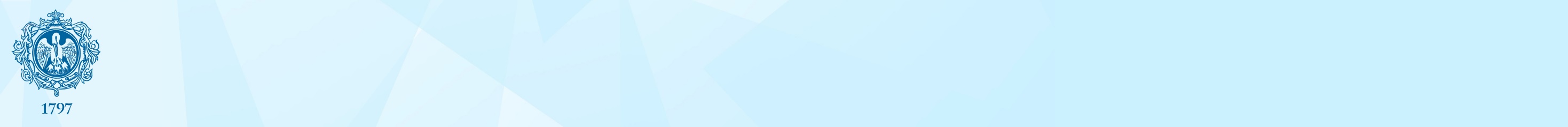 Примеры
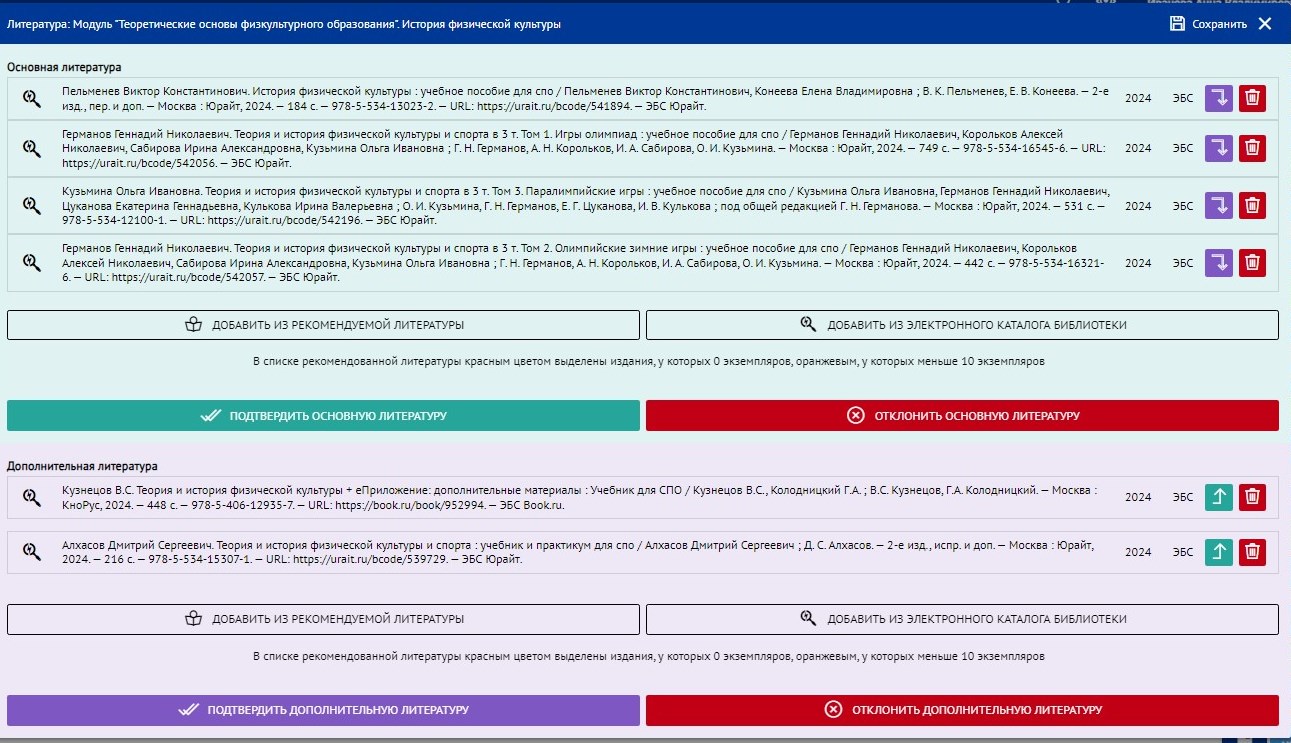 Второй в рейтинге примеров:
учебные издания для СПО
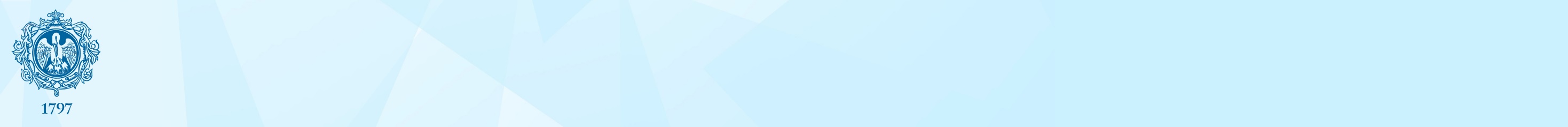 Примеры
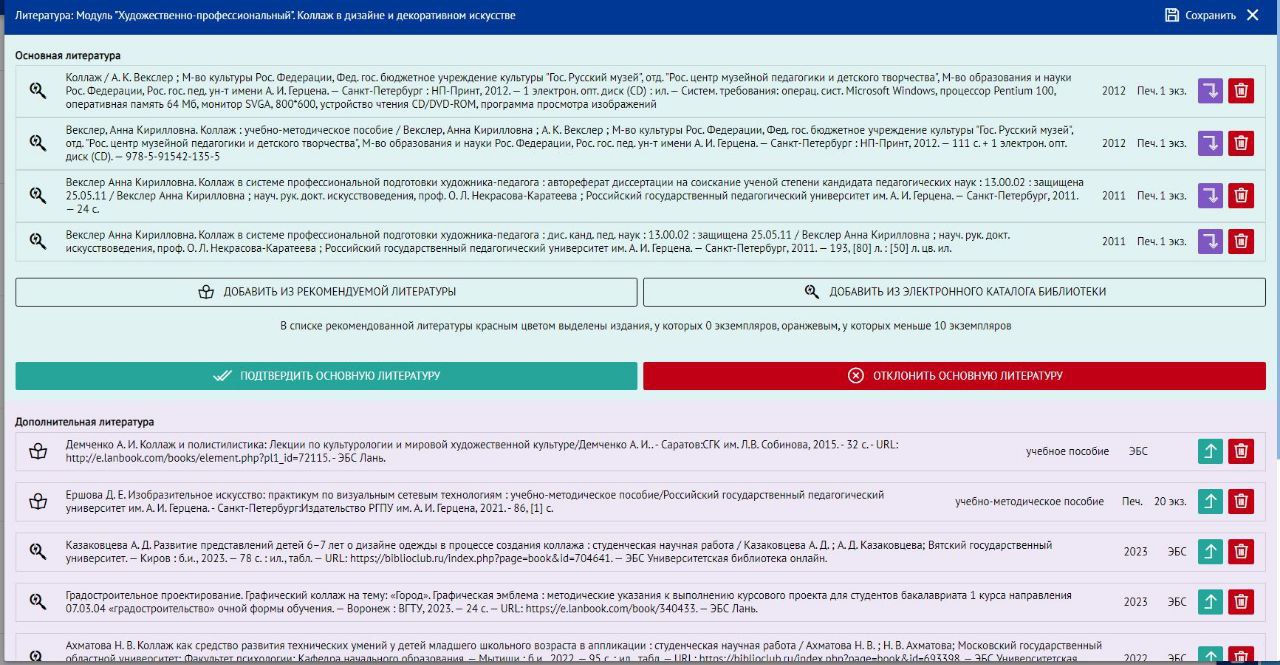 В фаворитах:
виды изданий (публикаций), не соответствующие основной литературе и даже дополнительной:
авторефераты и диссертации
периодические издания
статьи
сборники материалов конференций
сборники статей
студенческие ВКР
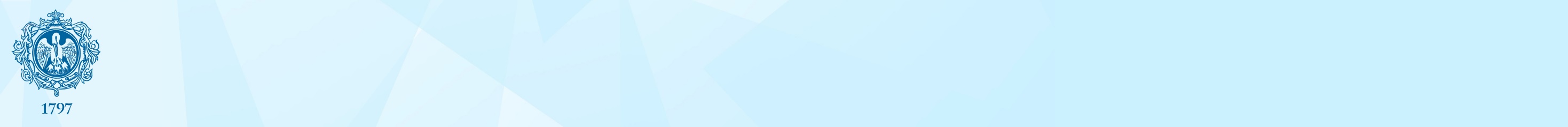 Примеры
Встречается: издания, не соответствующие по году издания
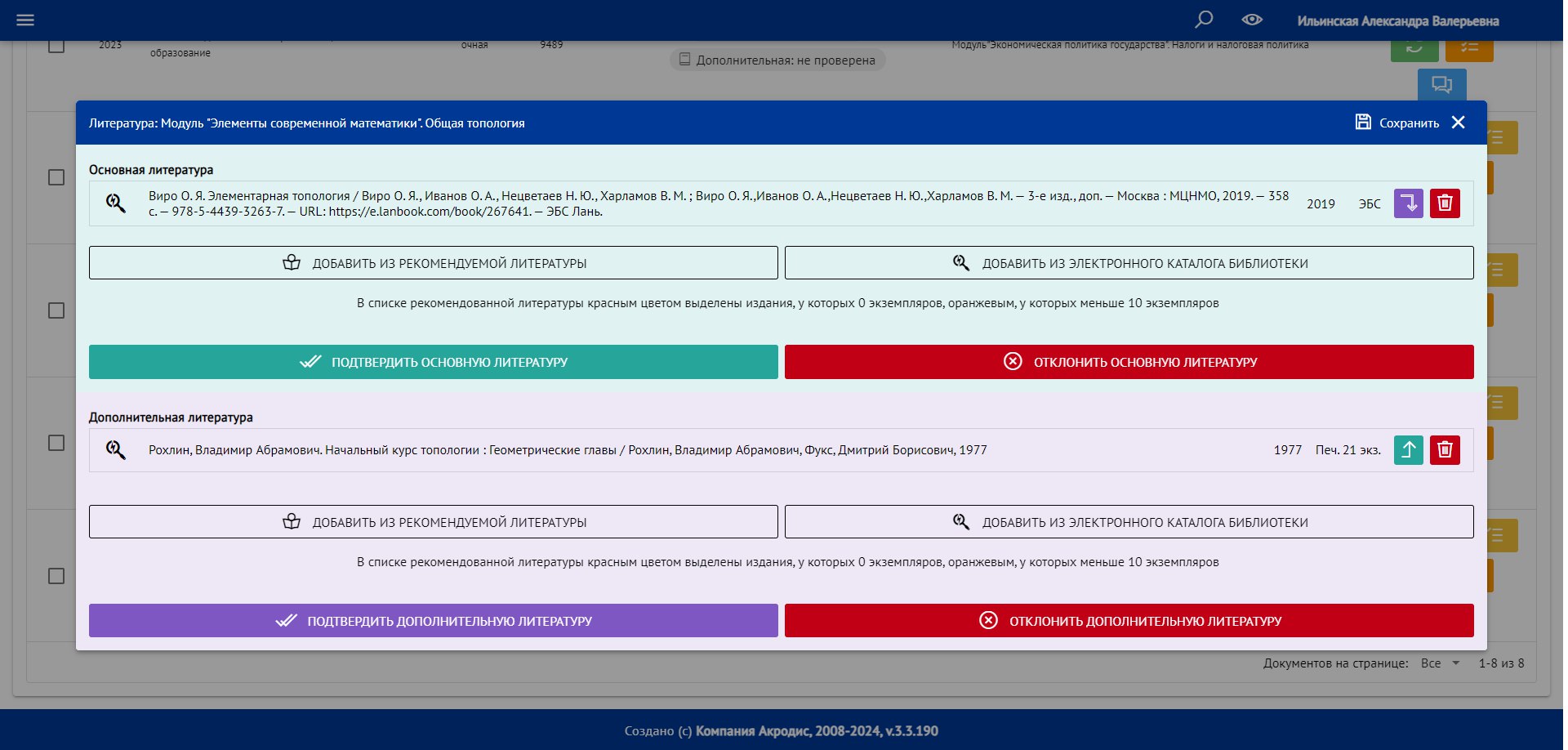 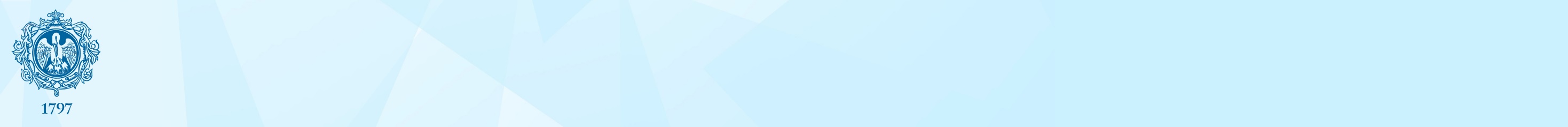 Примеры
Встречается: печатные издания, не соответствующие по количеству экземпляров
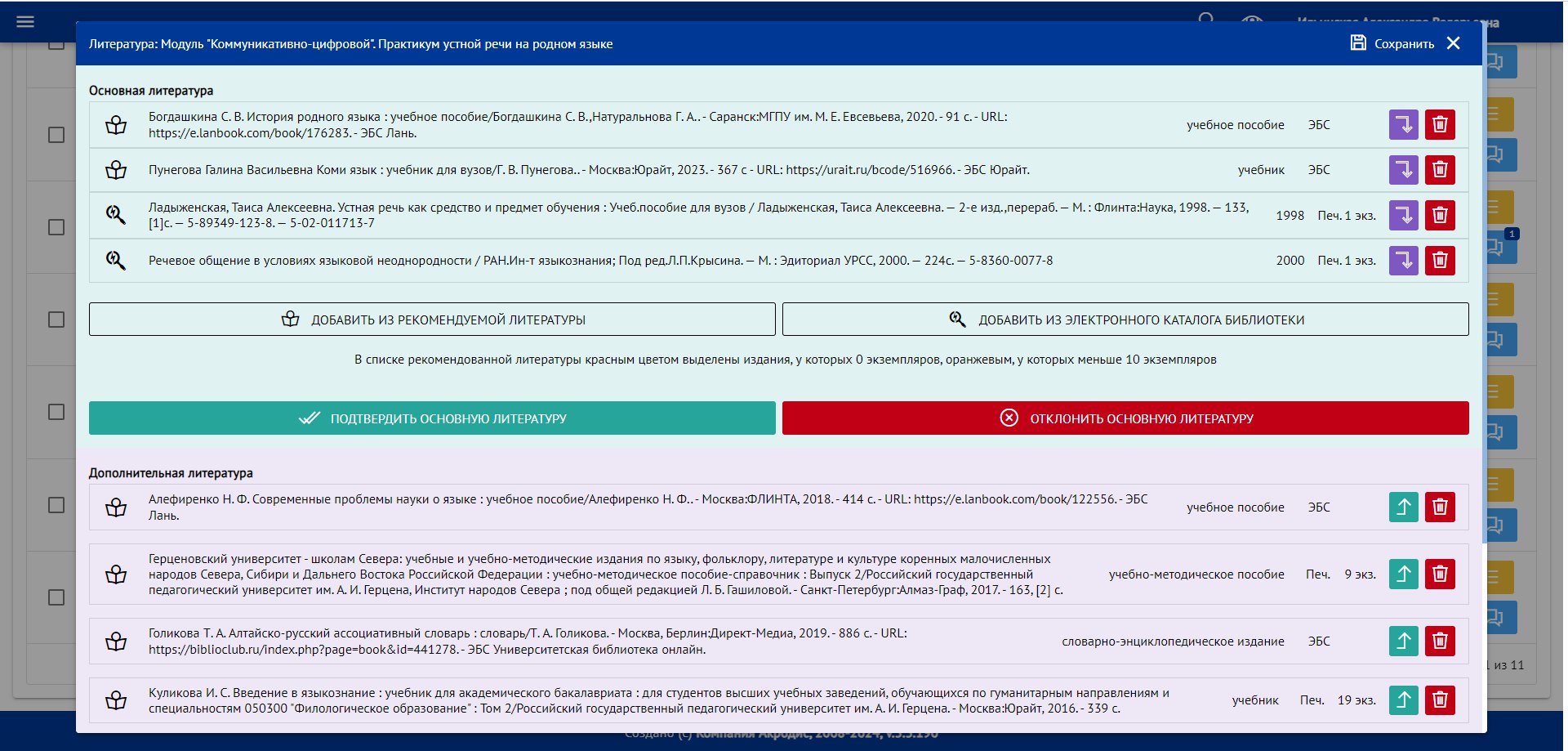 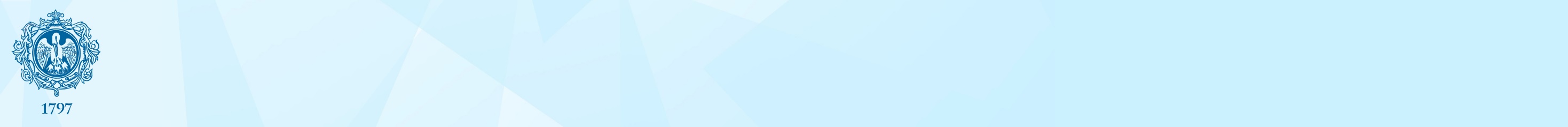 Примеры
А также: включение одного и того же издания в переизданиях
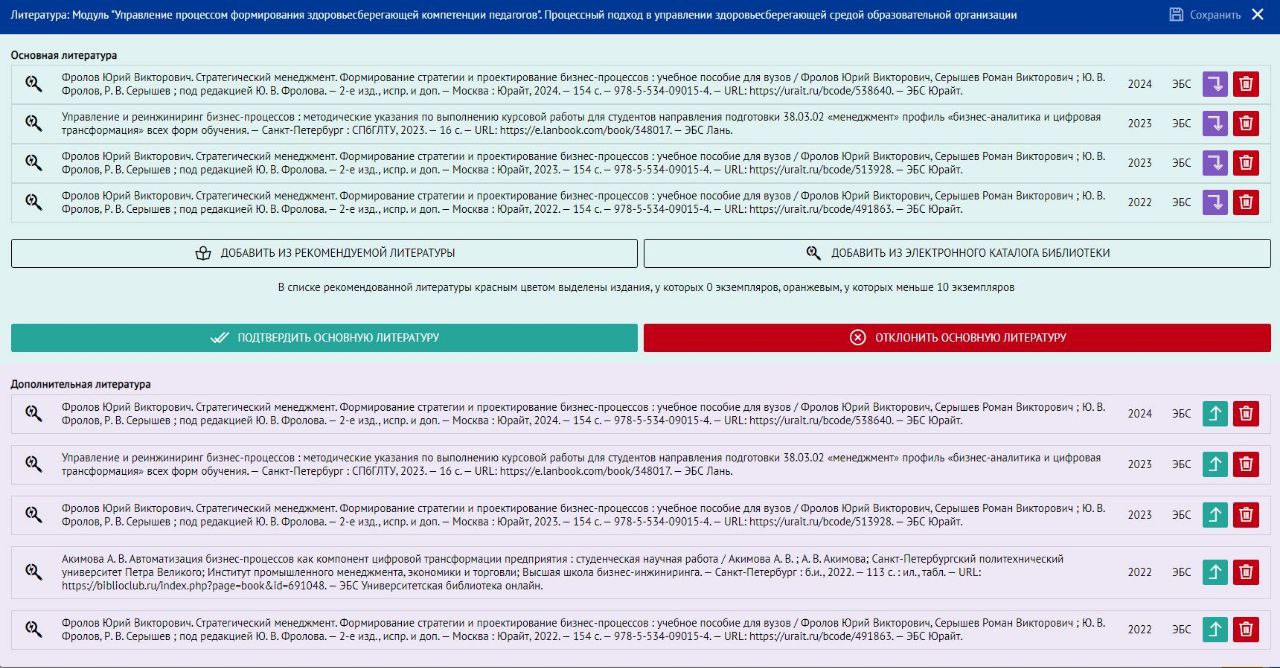 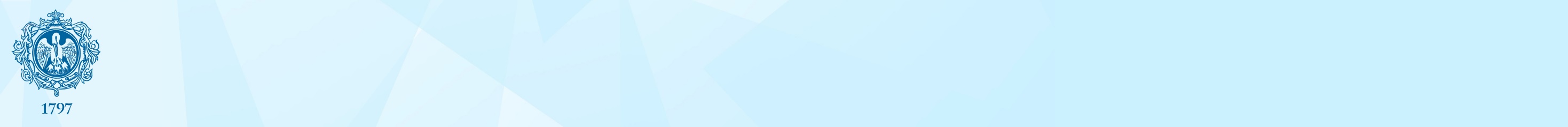 Примеры
Проблема: опубликование РПД без подтверждения литературы (пустые таблицы 11-12, несоответствующие издания
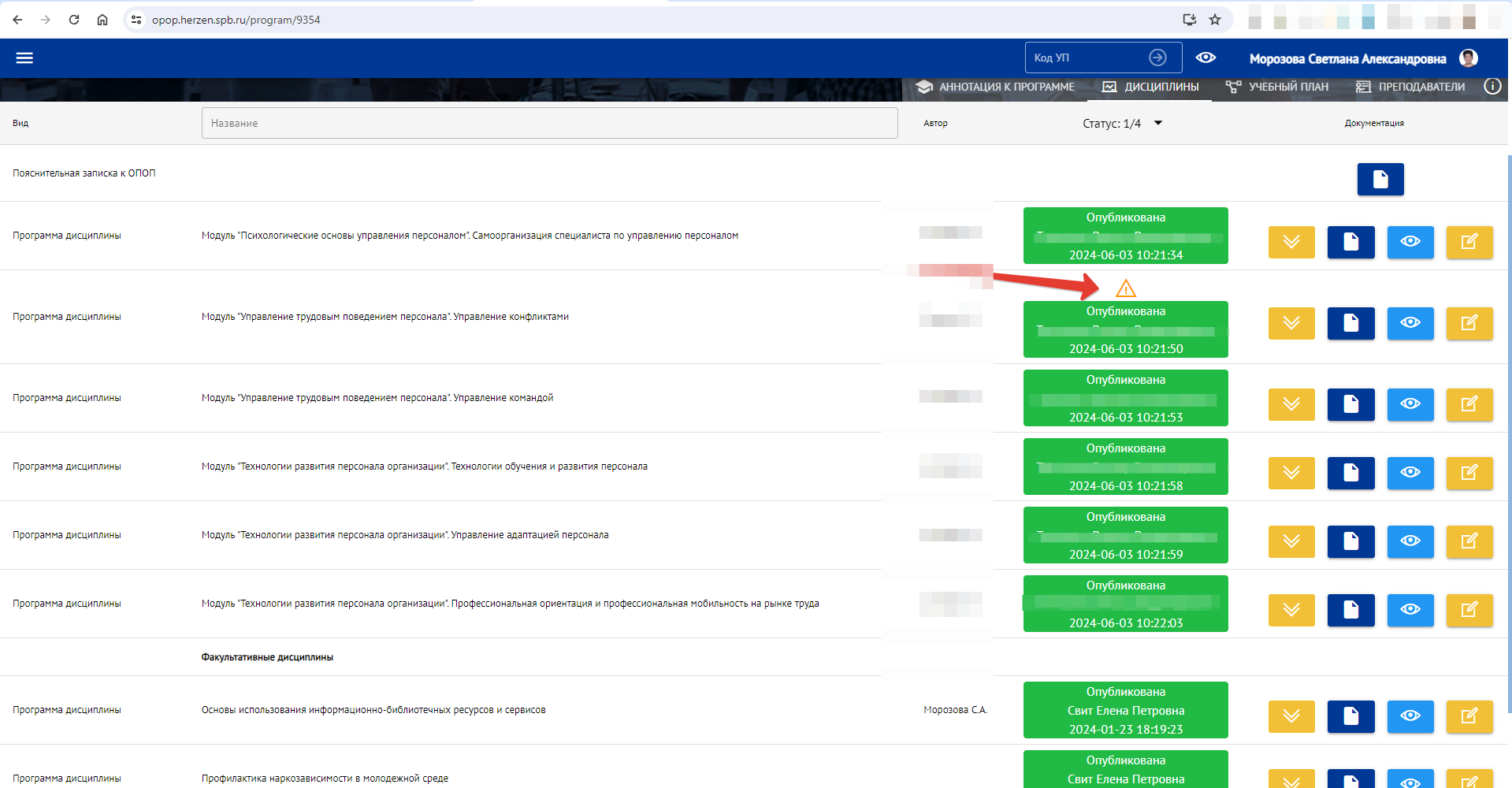 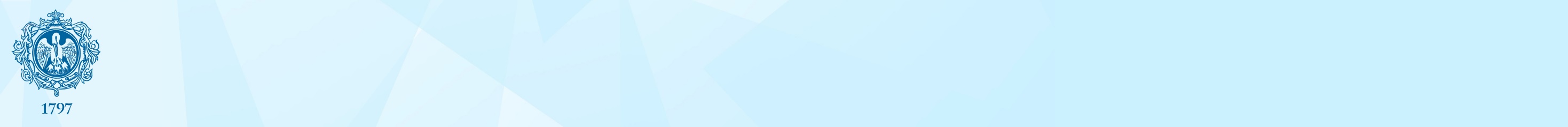 Примеры
Проблема: опубликование РПД без подтверждения литературы (пустые таблицы 11-12, несоответствующие издания
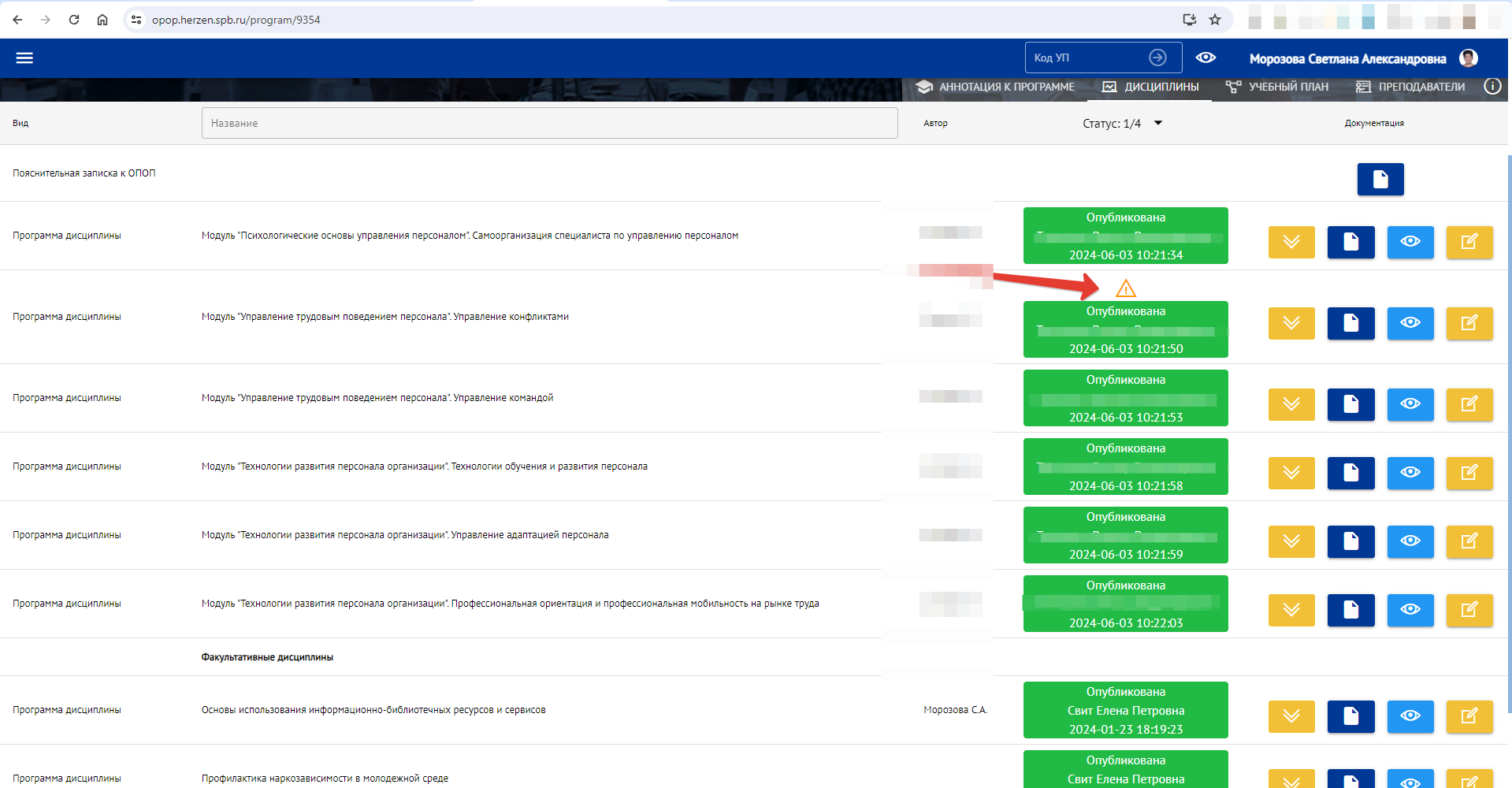 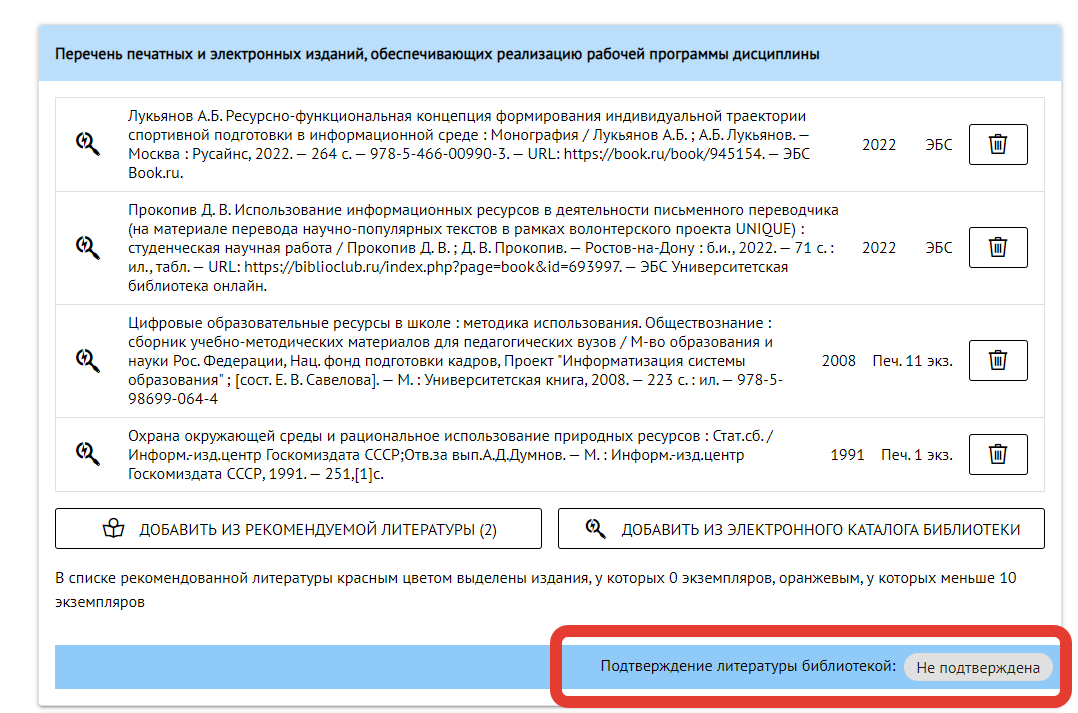 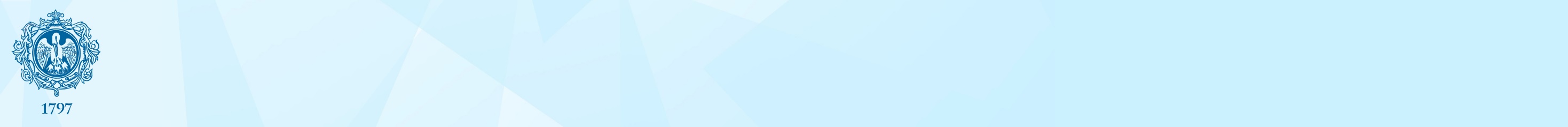 Где найти актуальную информацию?
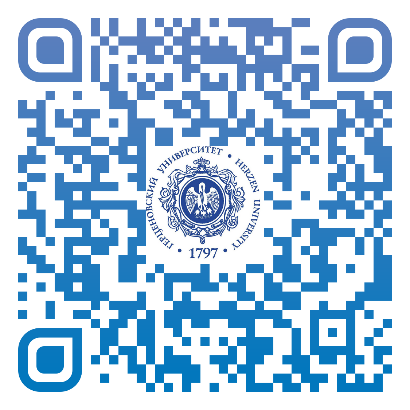 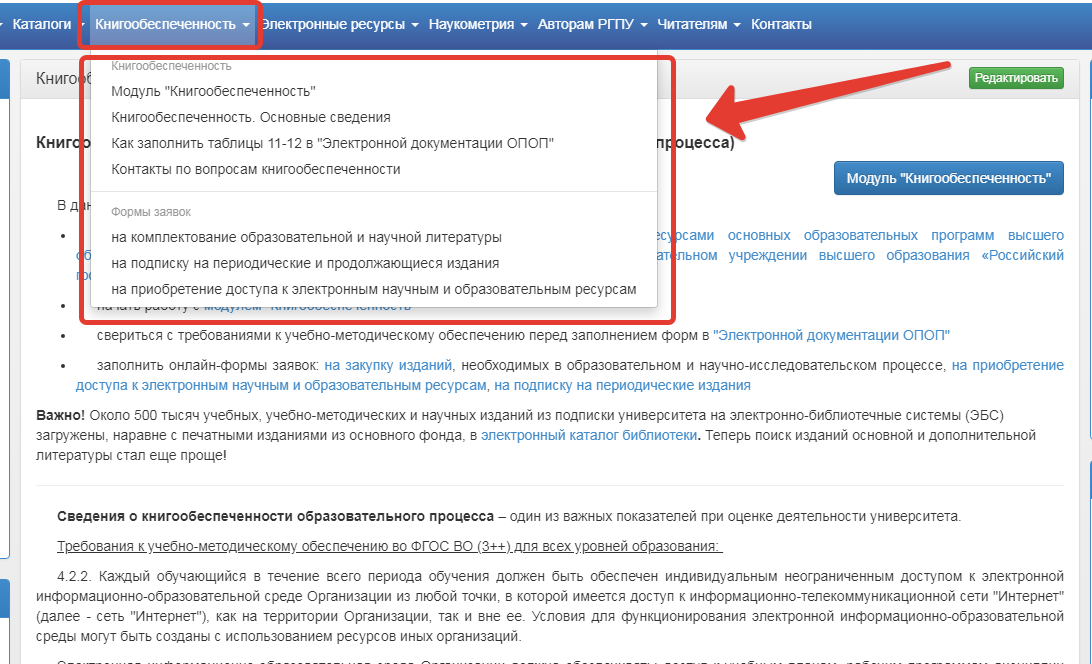 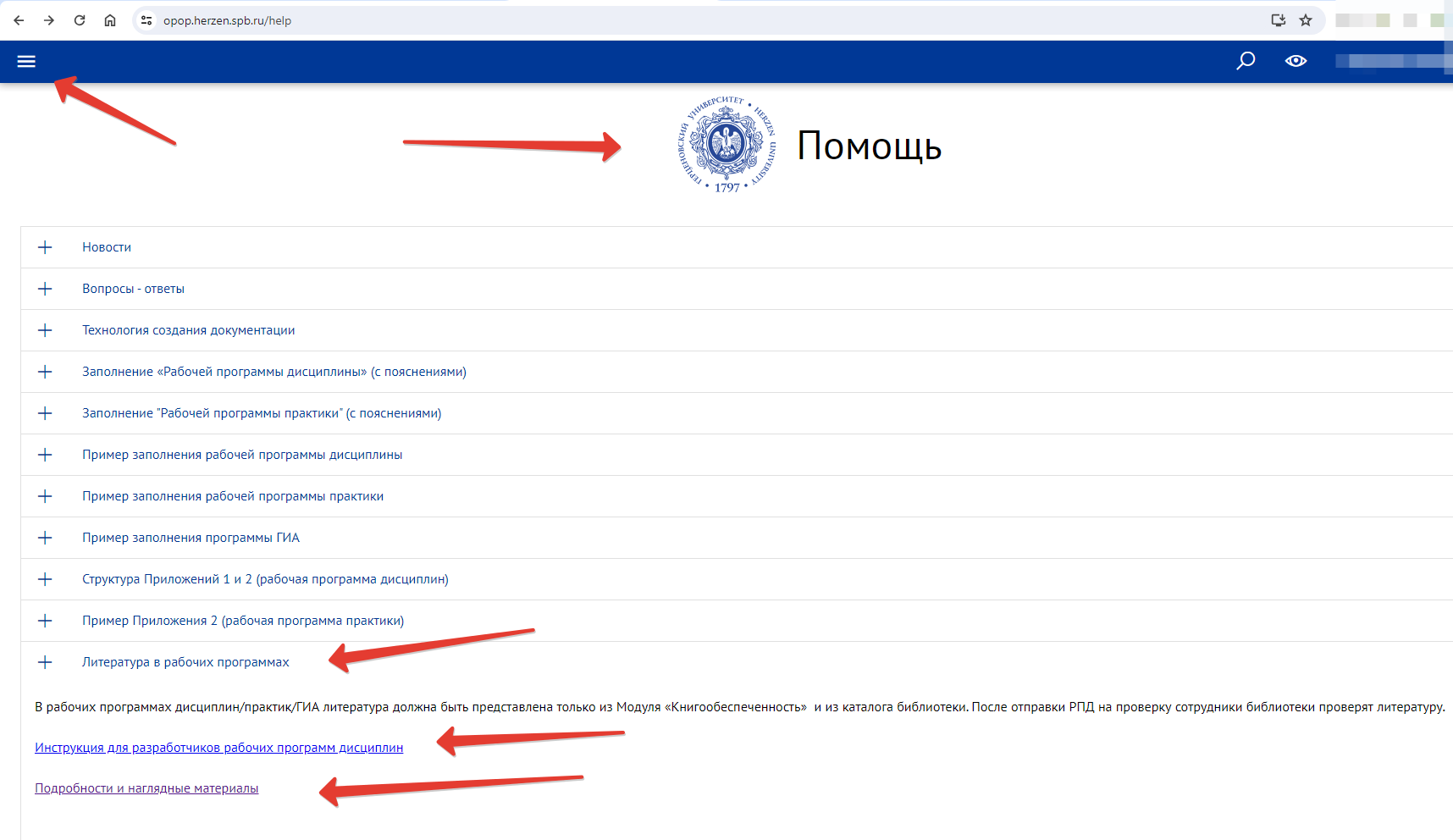 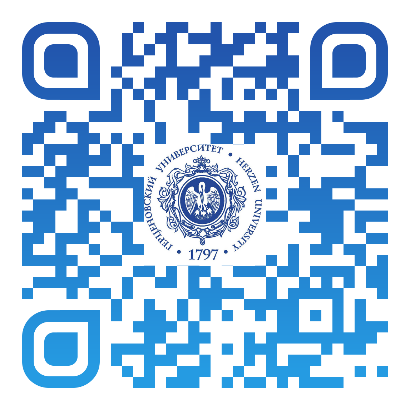 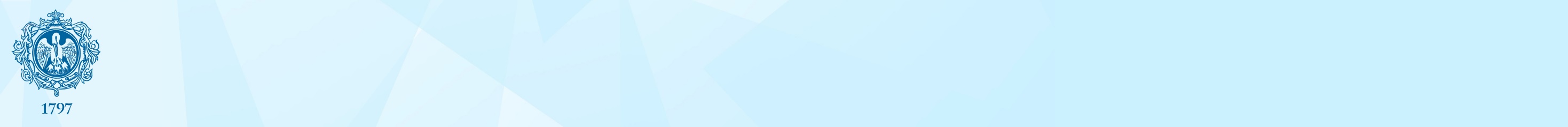 Контакты
По вопросам заполнения раздела «Учебники и пособия» 
(и другие вопросы книгообеспеченности):
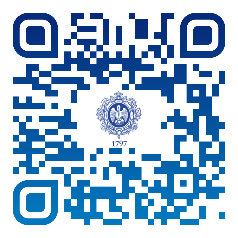 оперативно и эффективно: специальный чат в Телеграм
 
стандартно и иногда чуть дольше: libinfo@herzen.spb.ru
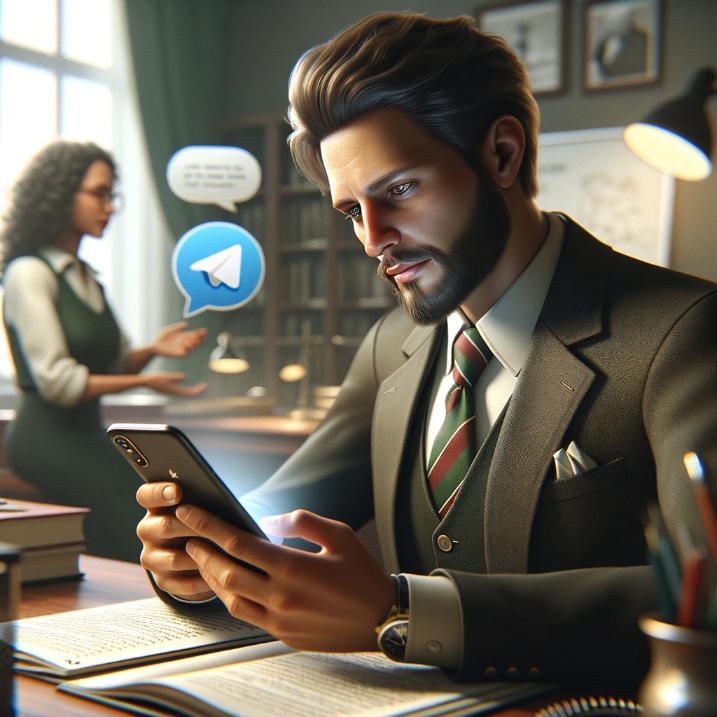 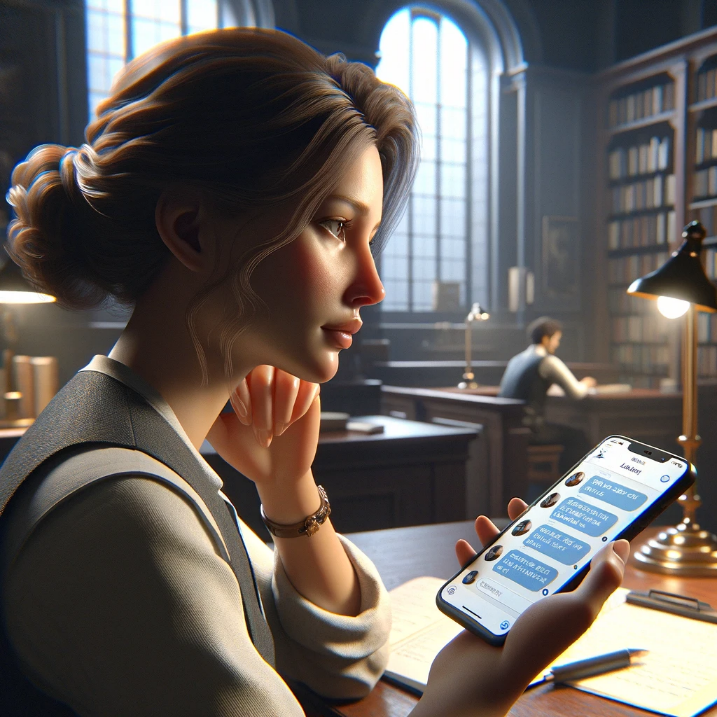 Изображения созданы с помощью DALL-E 3
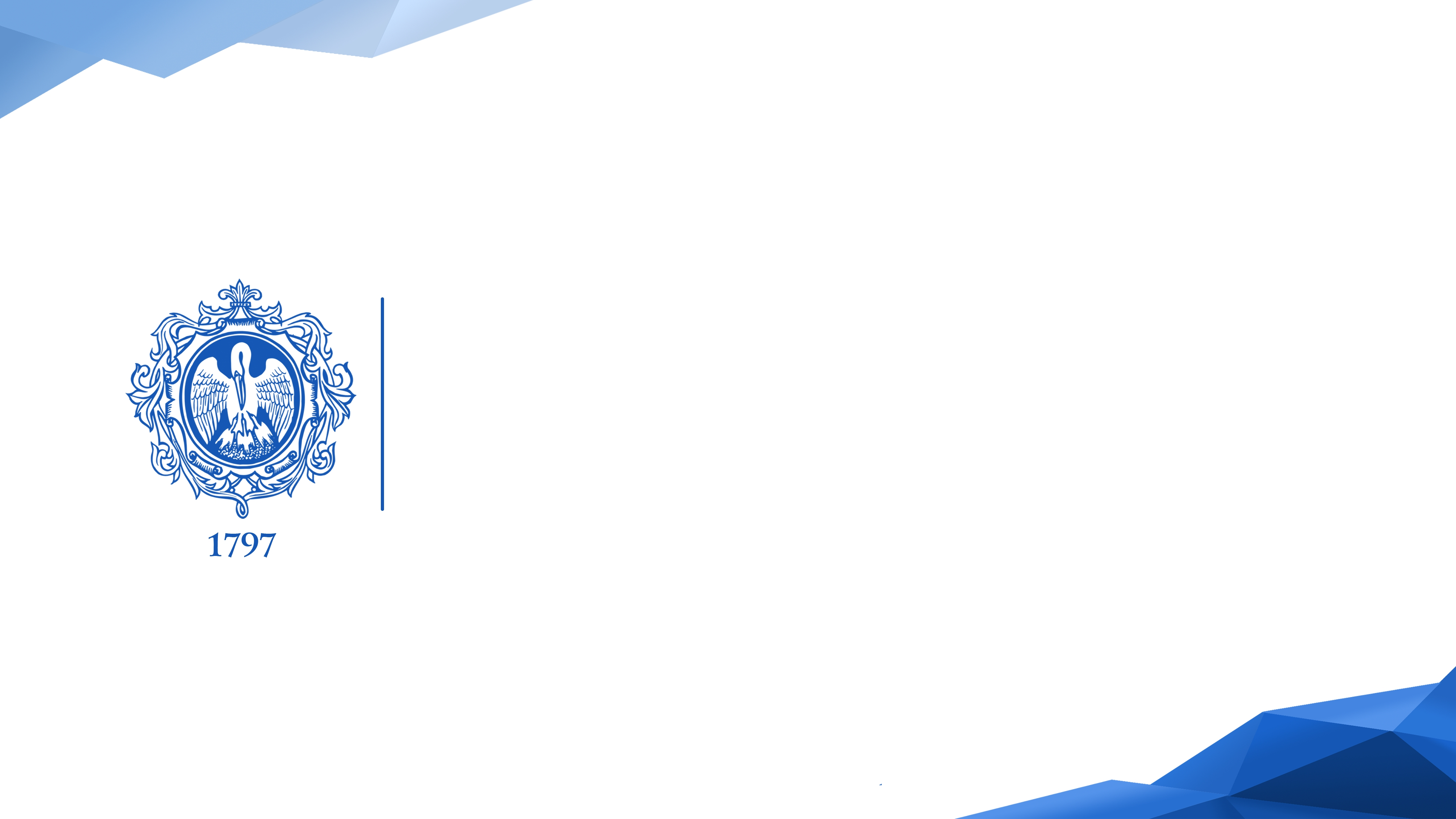 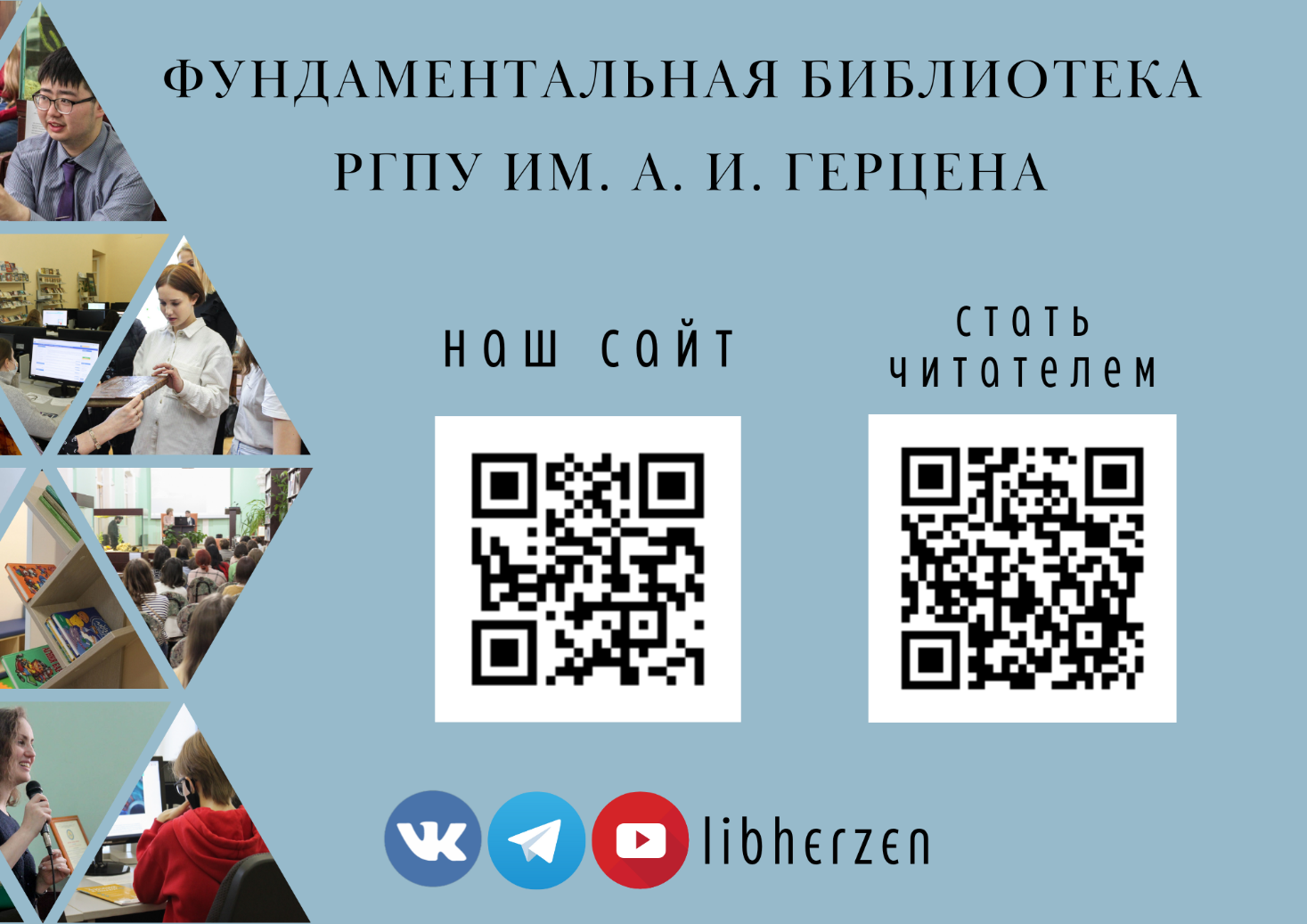